Министерство образования РМ
Портфолио 
КОНДРАКОВОЙ ЕЛЕНЫ ИВАНОВНЫ, воспитателя МДОУ «Детский сад № 20 комбинированного вида» г.о.Саранск
Дата рождения: 13.04.1974
Профессиональное образование: высшее, Мордовский  государственный педагогический институт им. М.Е. Евсевьева, учитель начальных классов по специальности «Педагогика и методика начального образования № диплома 0450264, дата выдачи 22июня 1998.
Профессиональная переподготовка: ГБОУ  ДПО (ПК) С «Мордовский республиканский институт образования»
Специальность: педагогика и методика дошкольного образования
Квалификация: воспитатель
Диплом:  регистрационный номер 362
Дата выдачи: 19.11.2015г. 
Стаж педагогической работы (по специальности): 27 лет
Общий трудовой стаж: 27 лет
Наличие квалификационной категории: высшая, 15.12.2010, приказ МО РМ №1231 от 22.12 2015
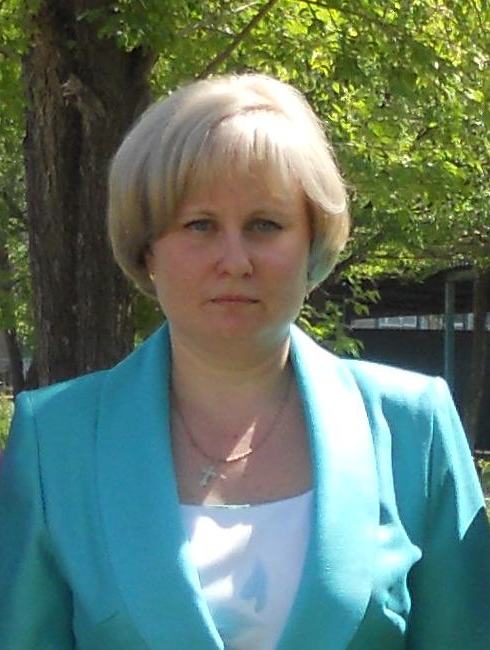 1
Представление педагогического опыта педагогического работника.
Тема опыта: «Использование технологии «образовательного» геокешинга в работе с детьми дошкольного возраста»
https://ds20sar.schoolrm.ru/sveden/employees/11132/195063/?clear_cache=Y
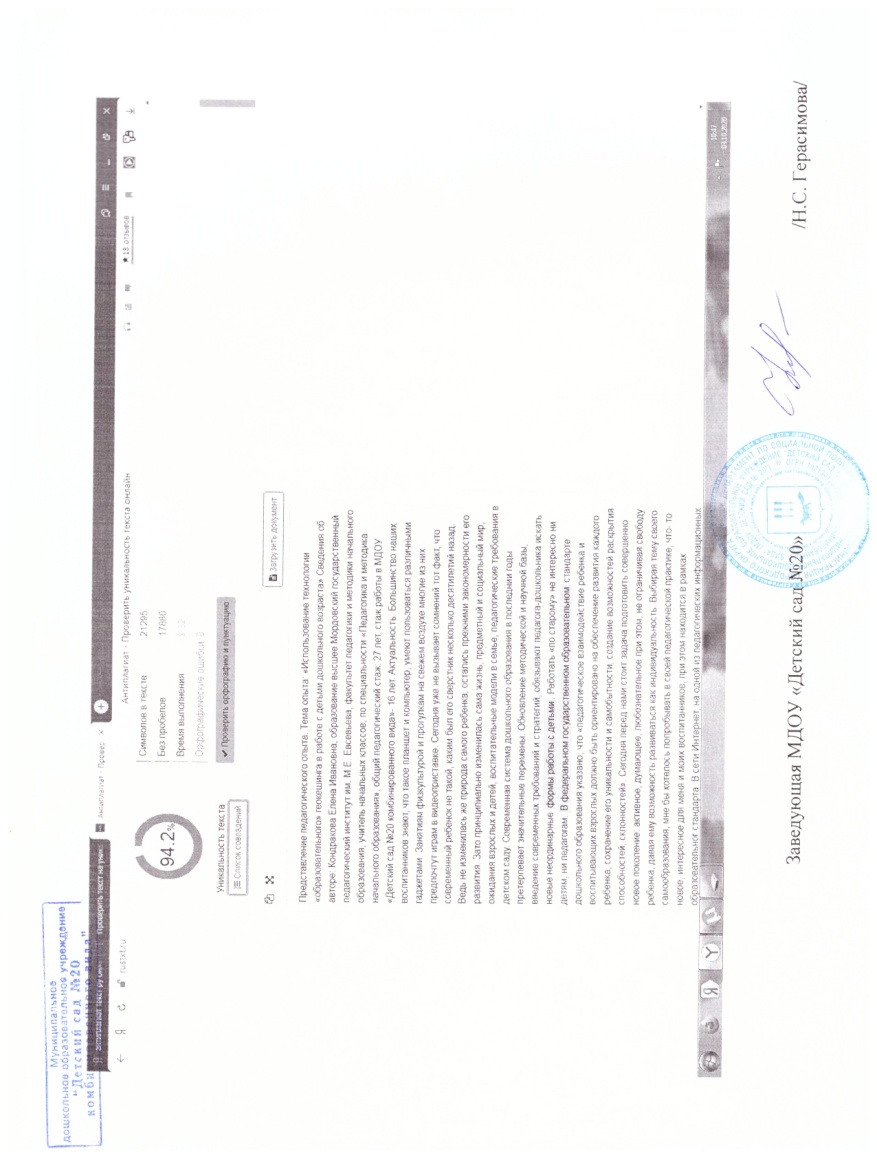 2
1. Участие в инновационной (экспериментальной ) деятельности.
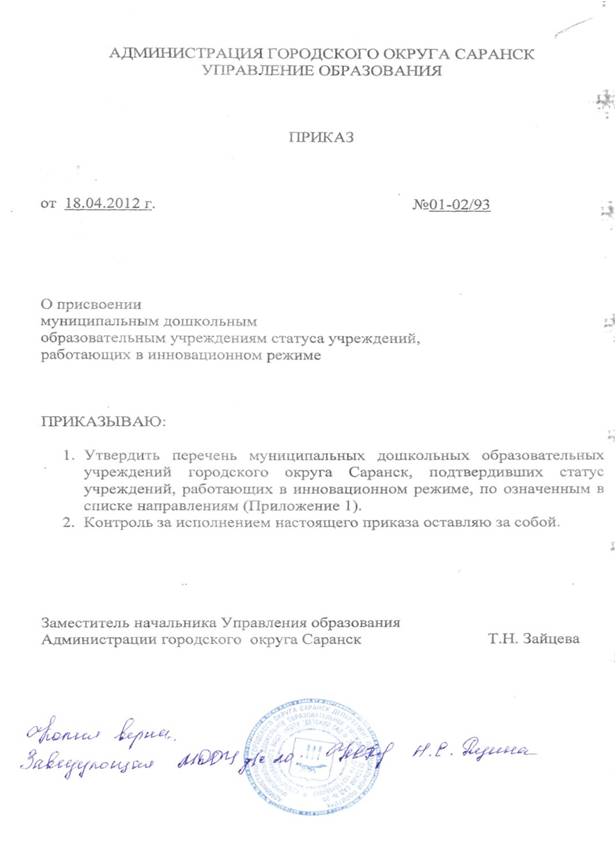 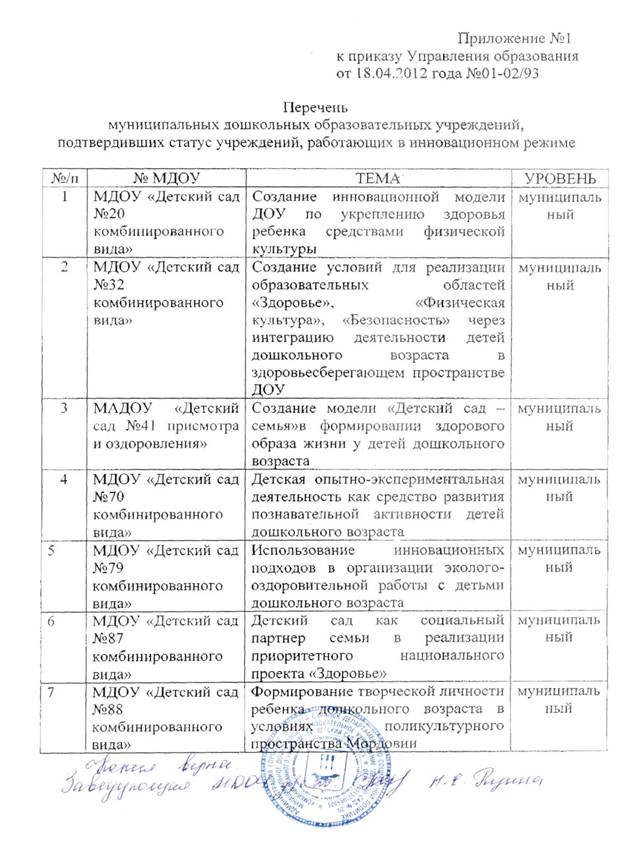 3
Результат участия на уровне образовательной организации.
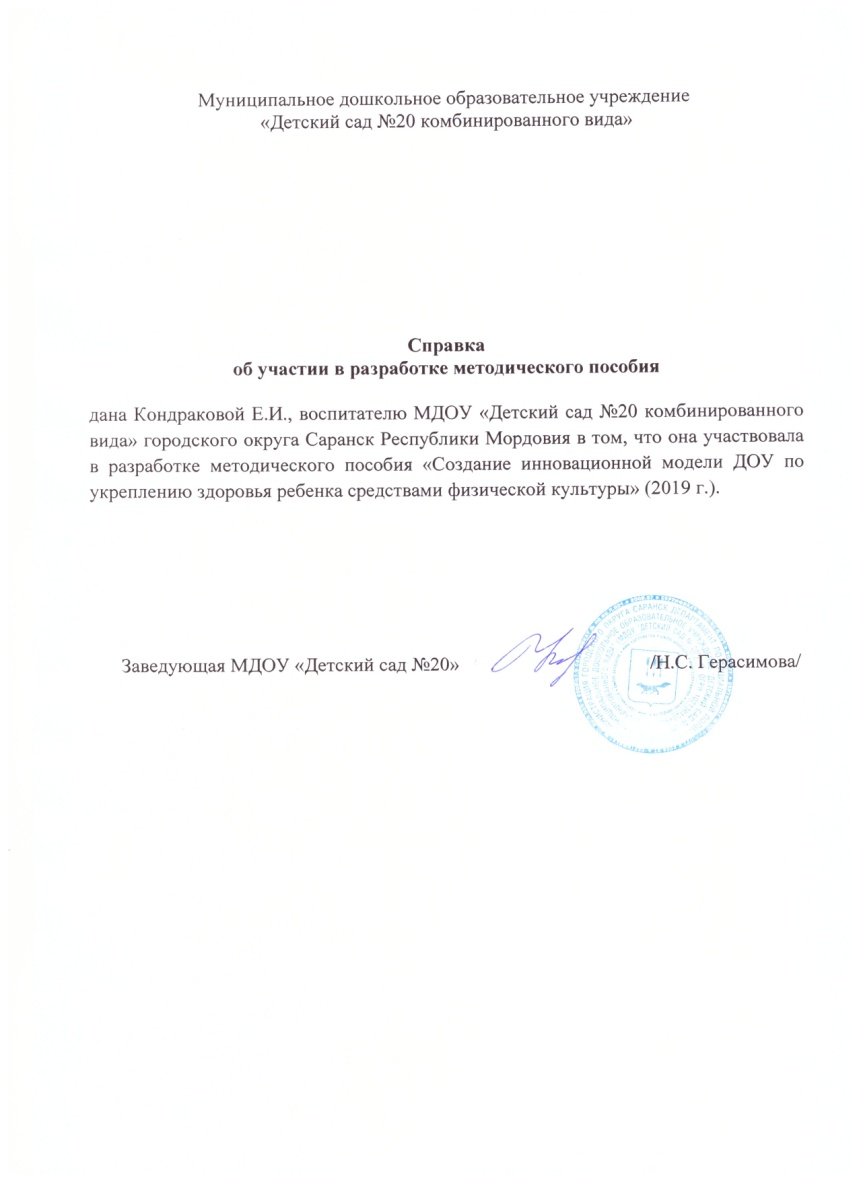 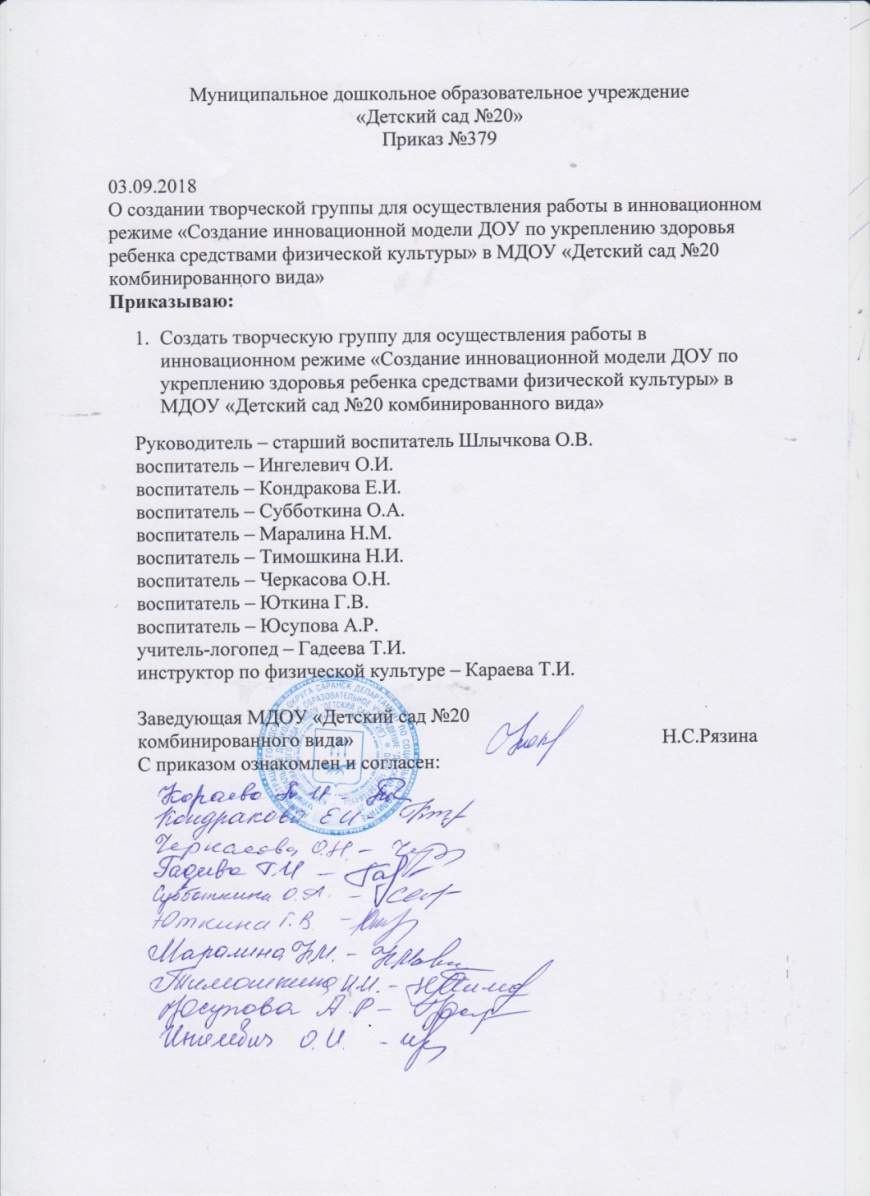 4
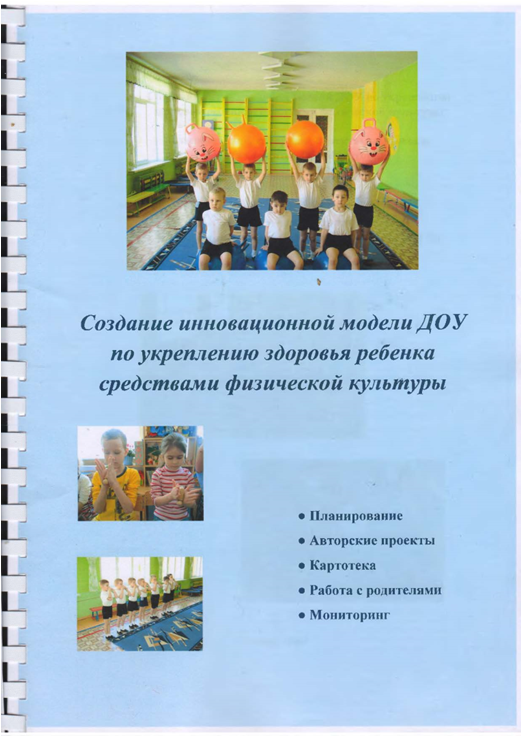 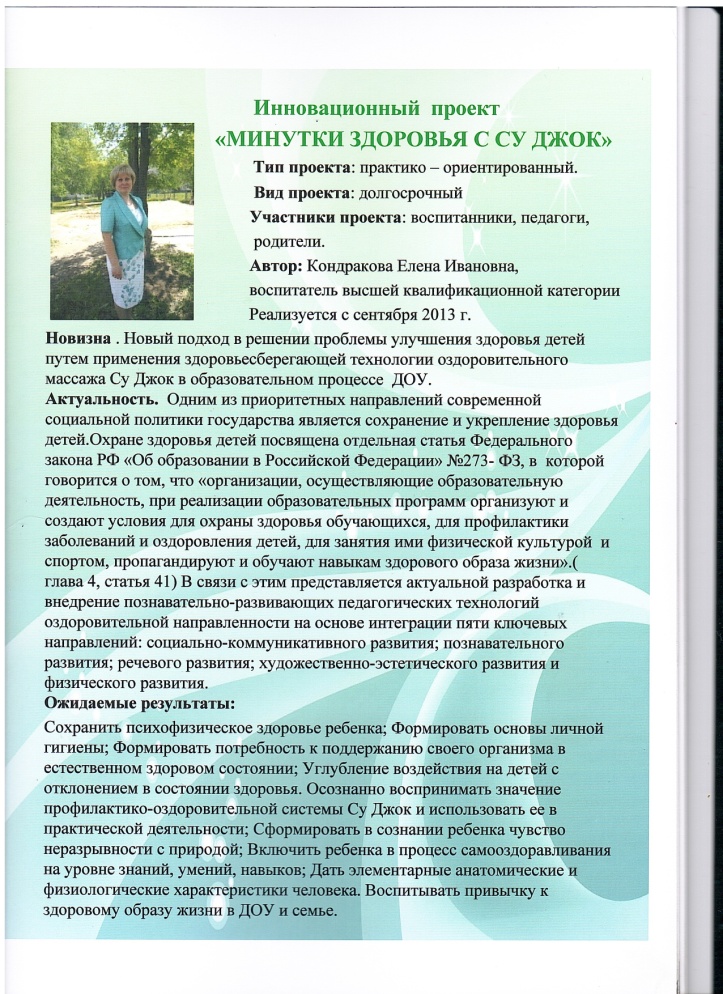 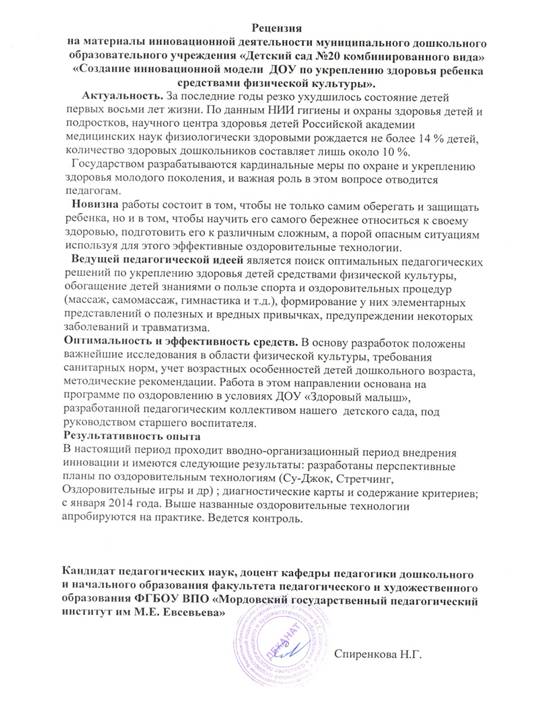 5
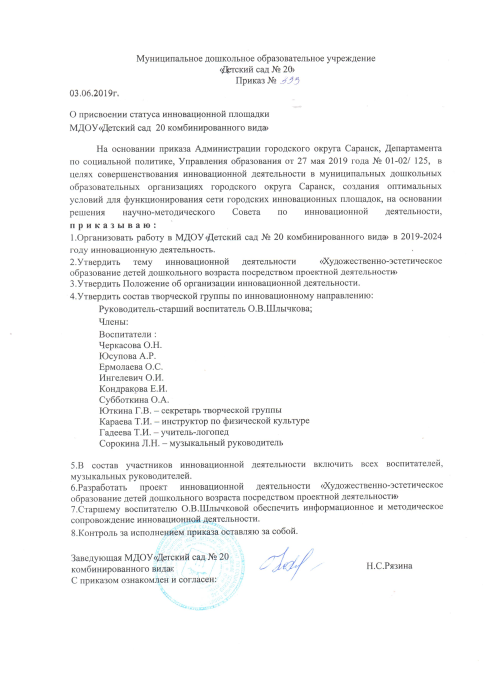 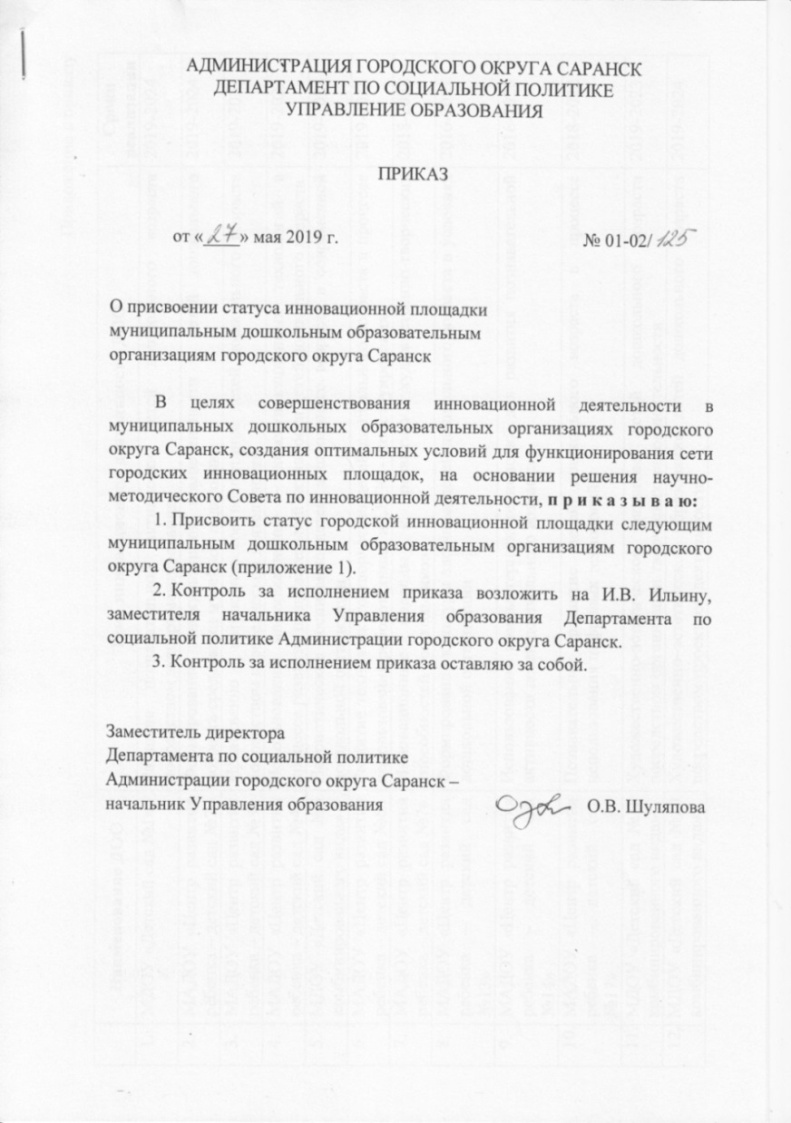 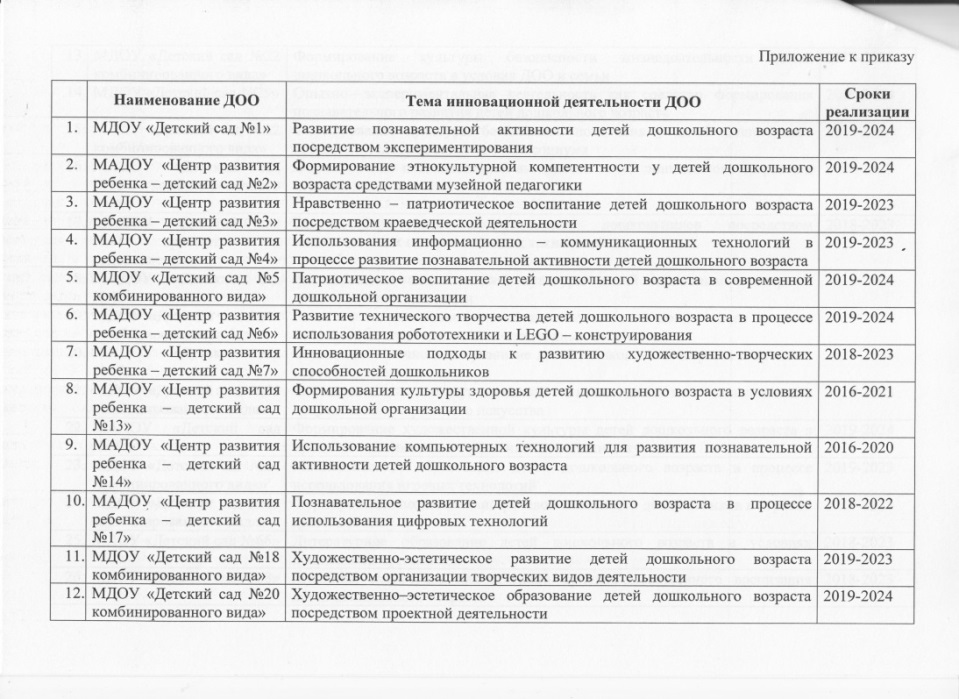 6
Результат участия на муниципальном  уровне
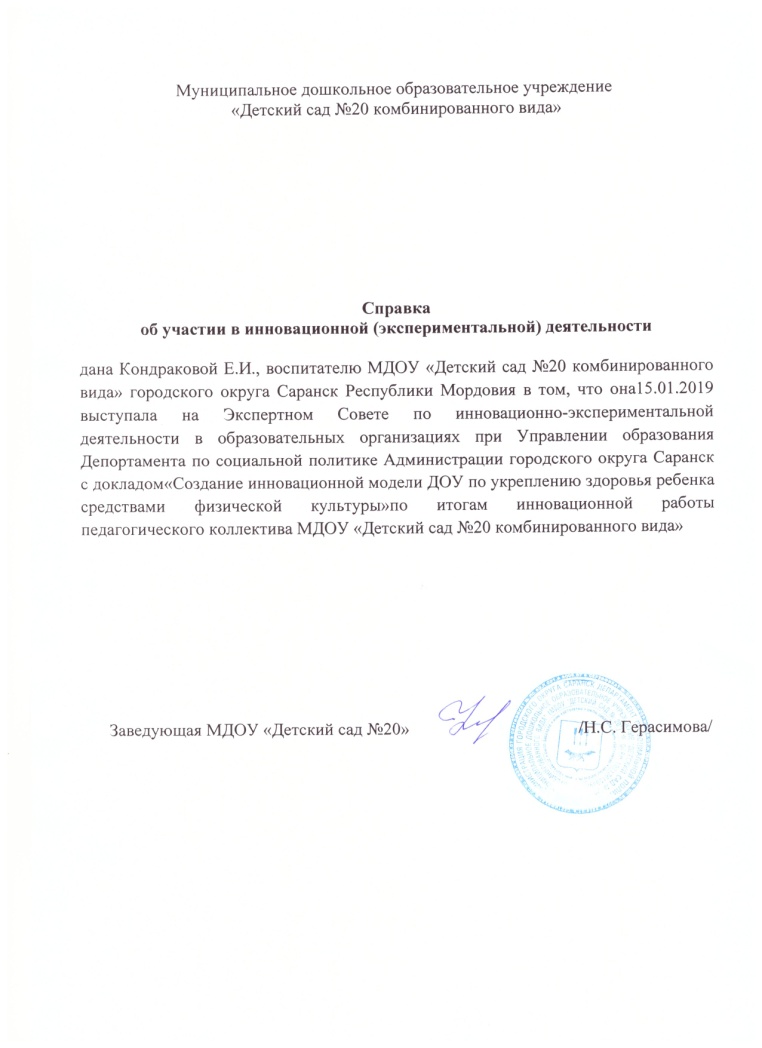 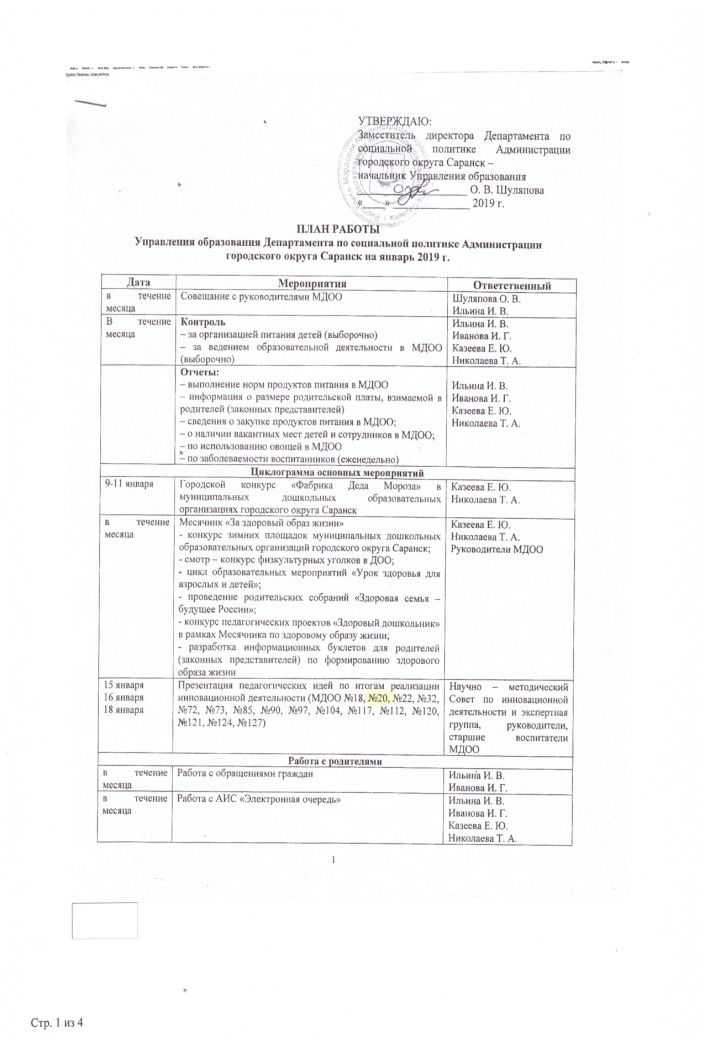 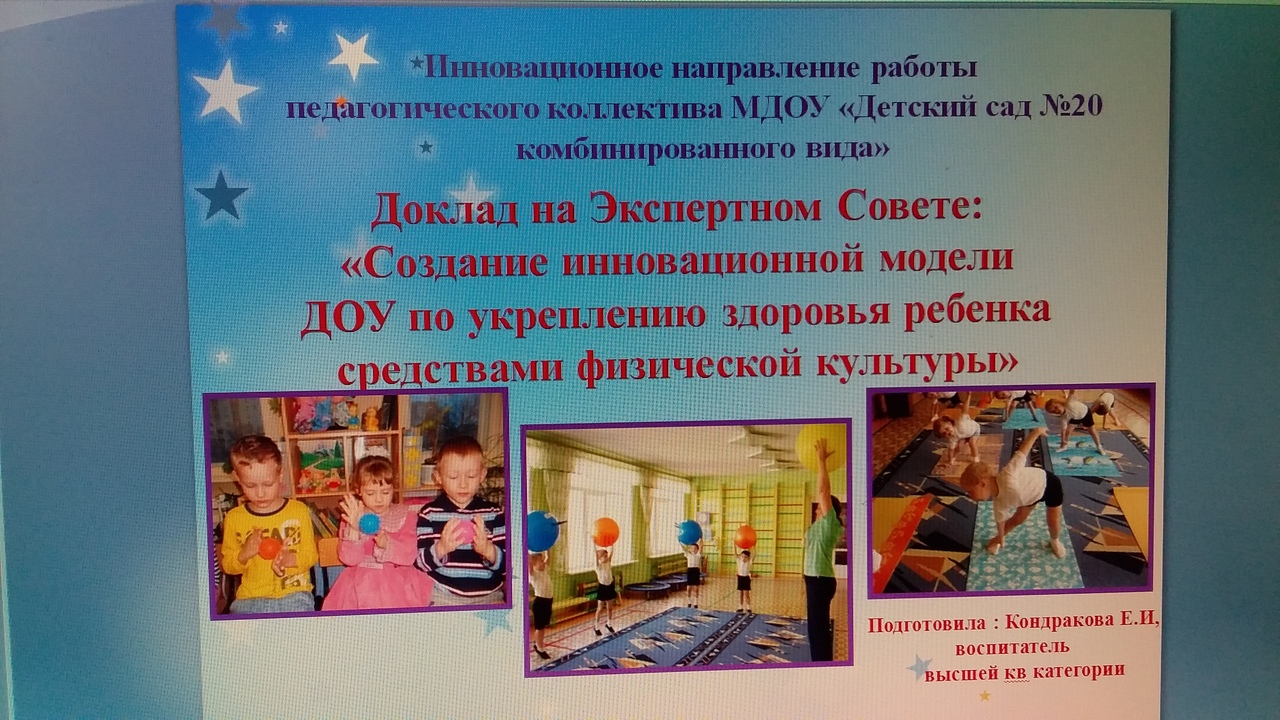 7
2. Наставничество.
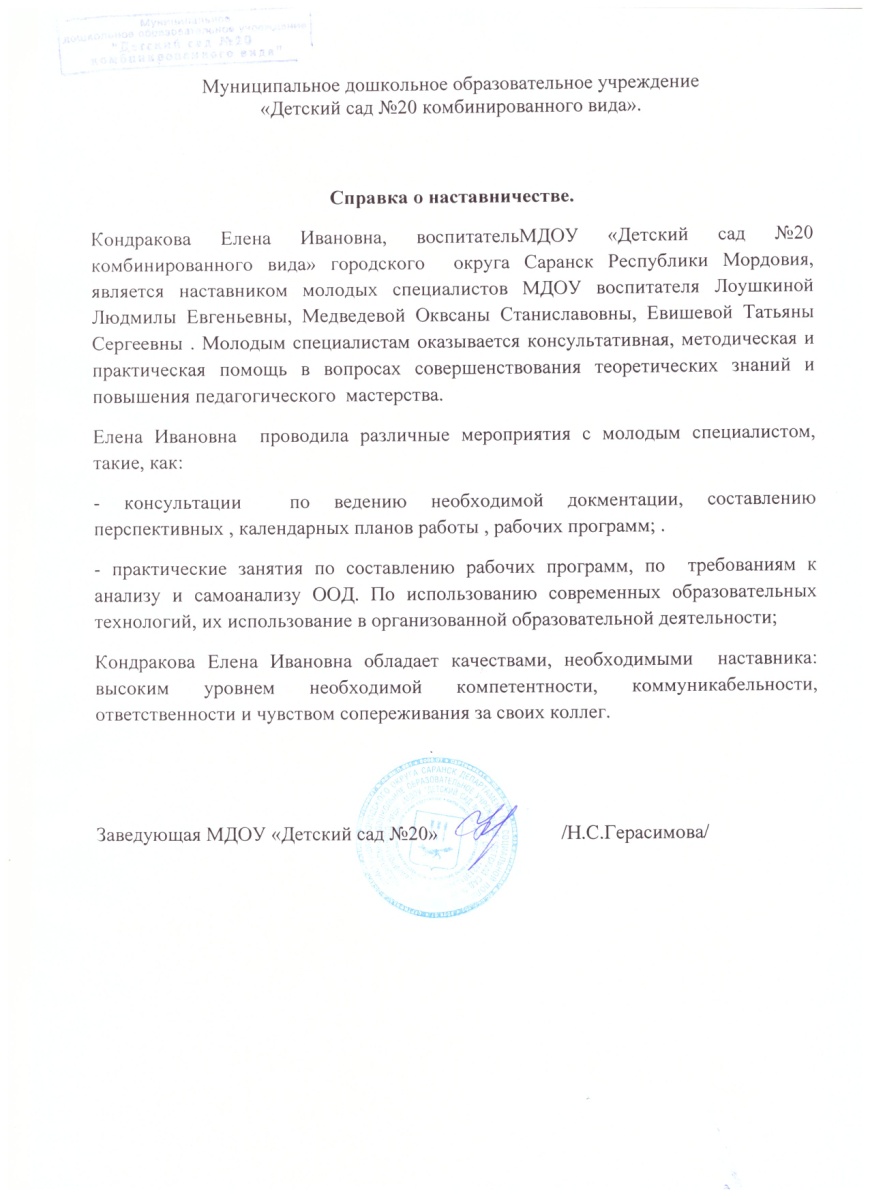 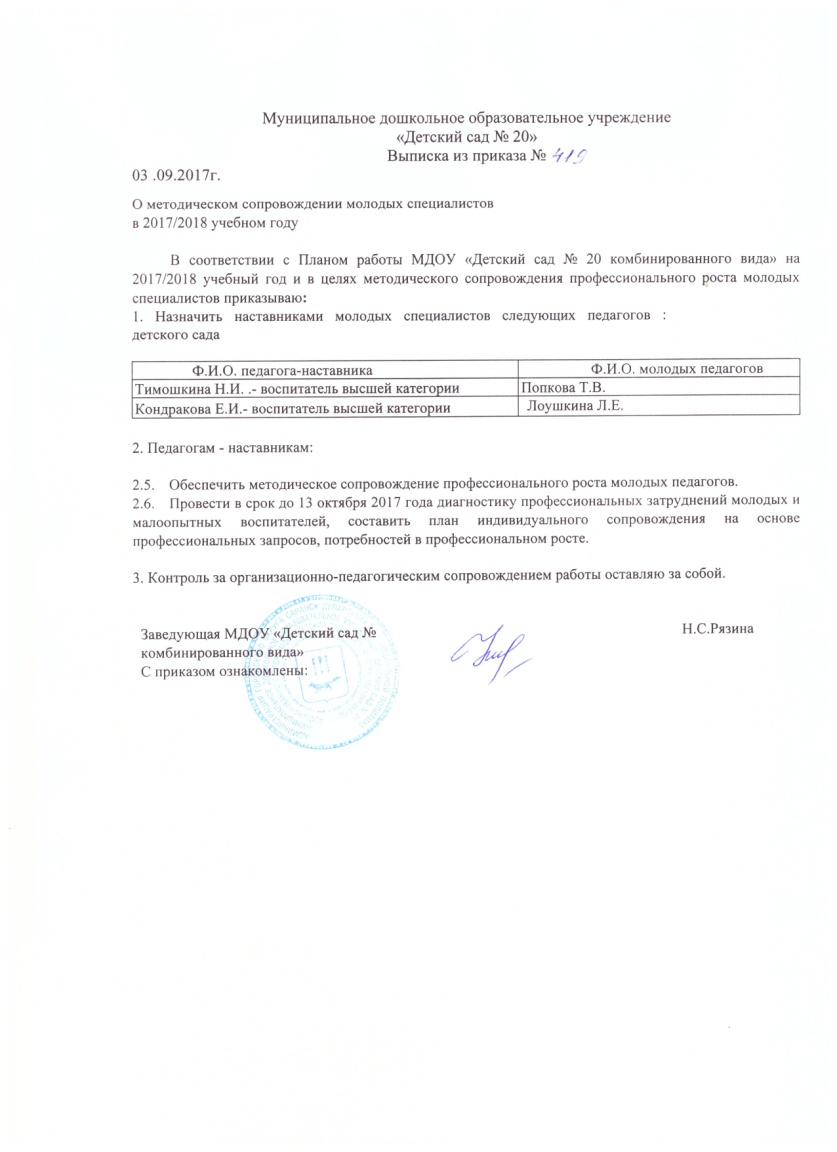 8
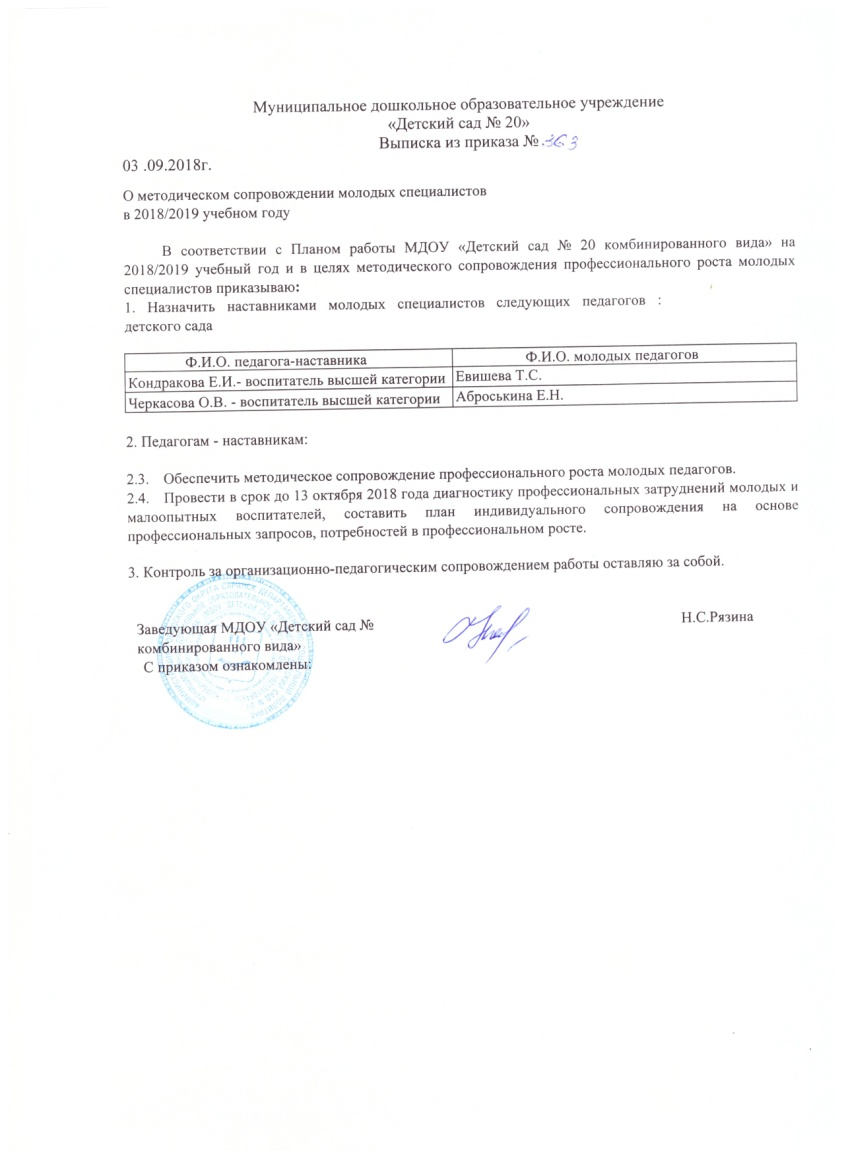 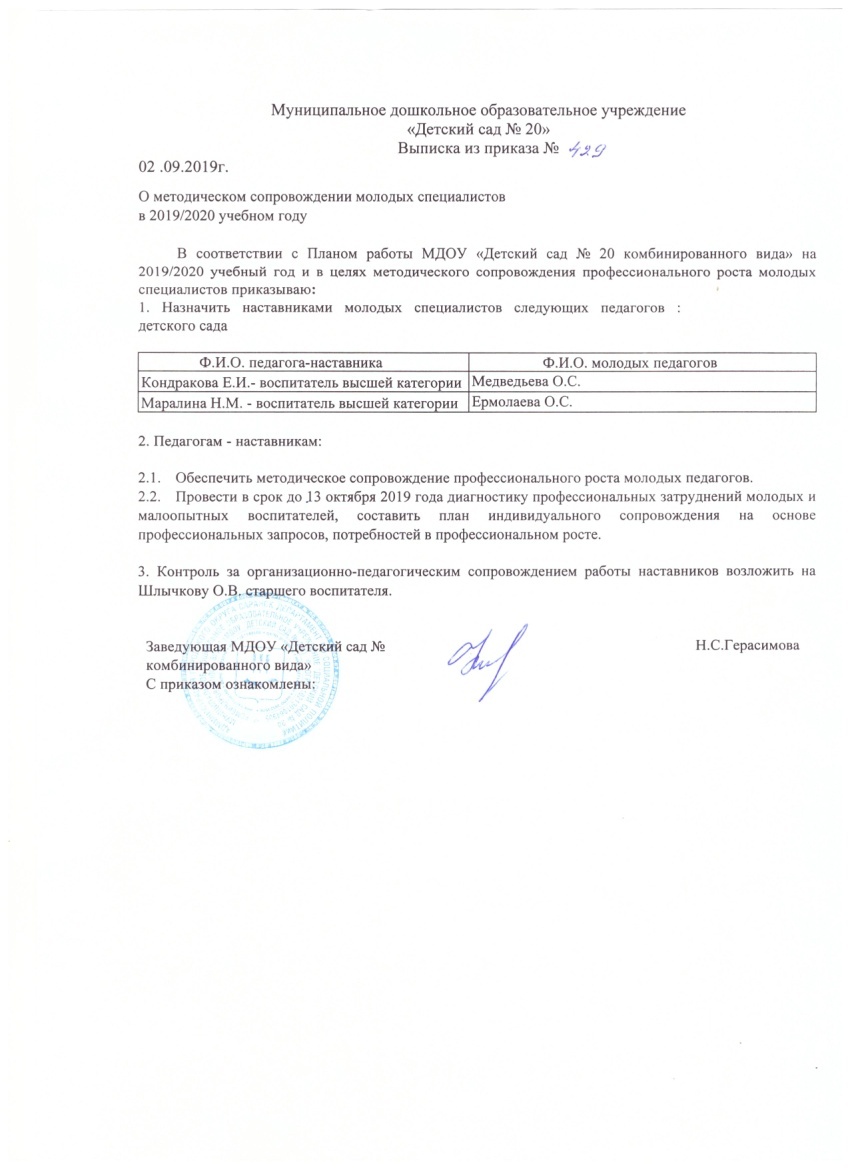 9
3. Наличие публикаций.Материалы, прошедшие экспертизу на сайтах, порталах сети Интернет.
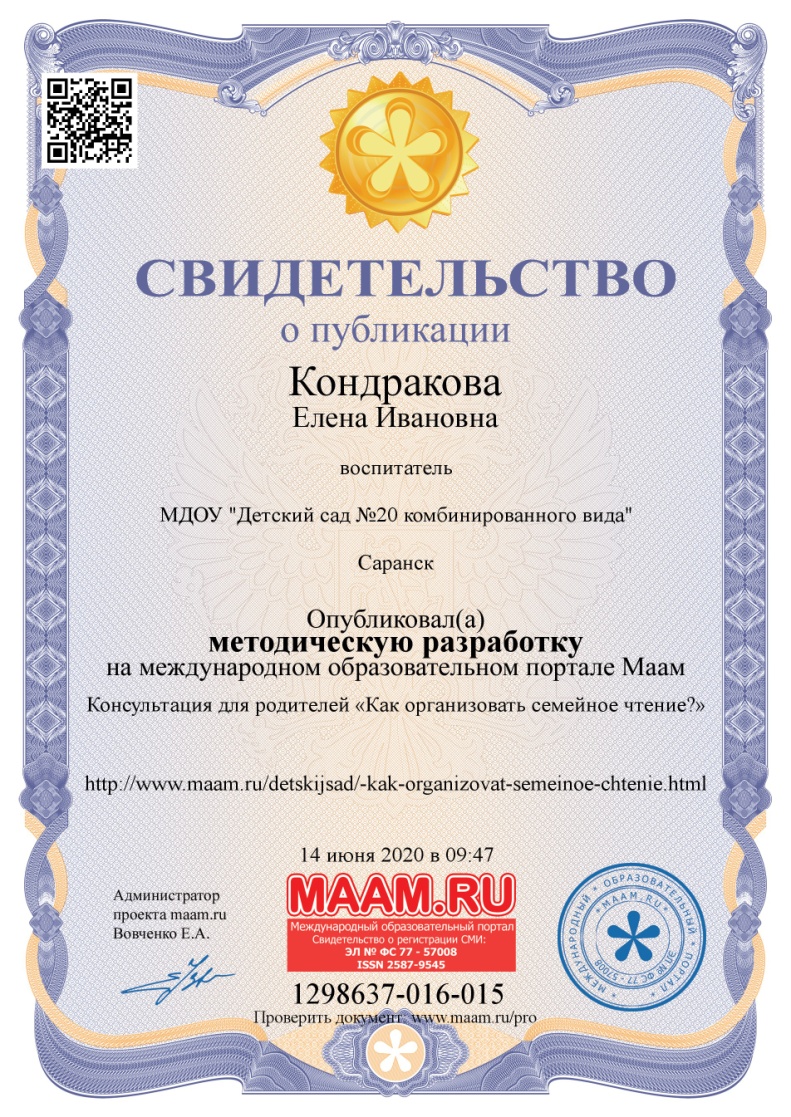 10
Республиканский уровень.
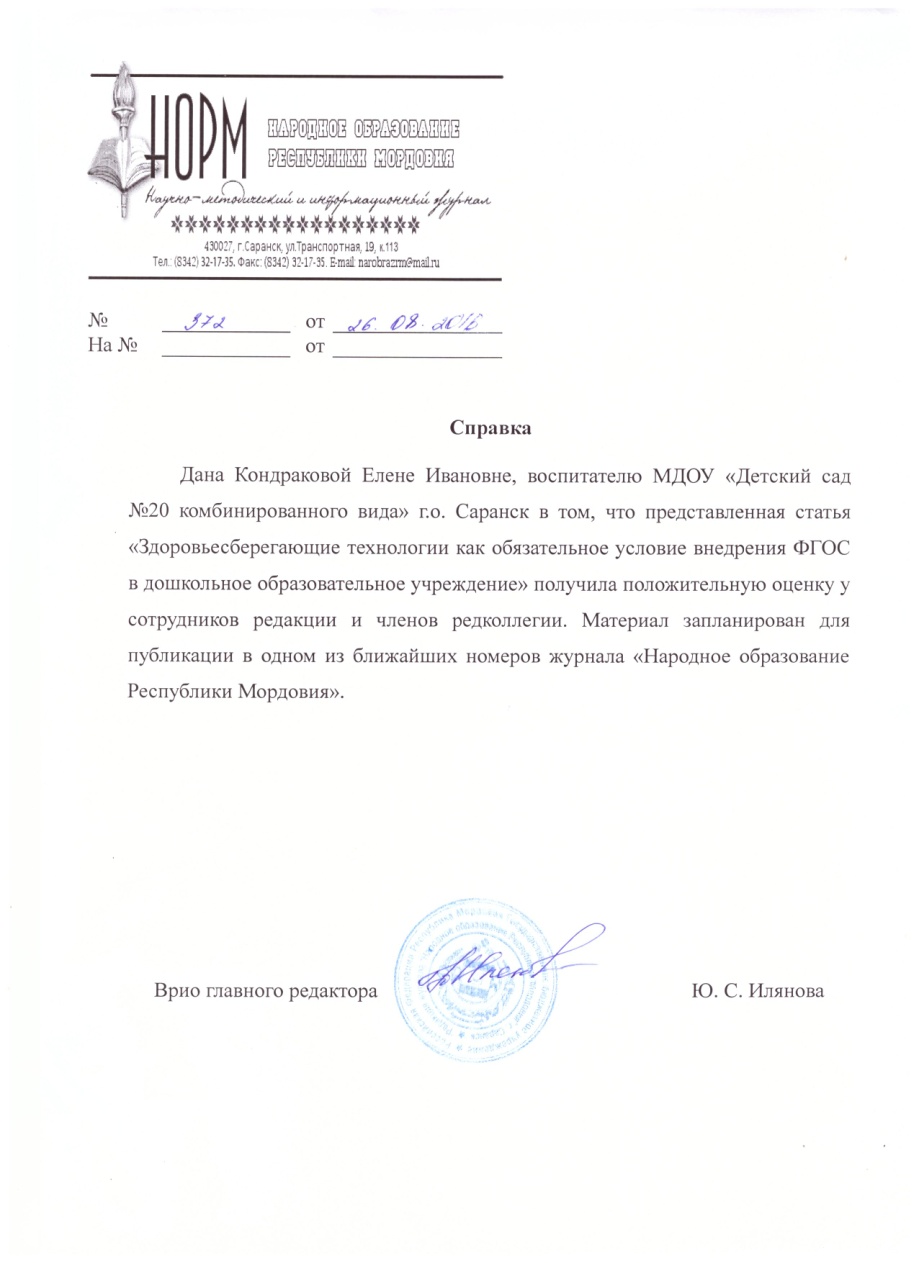 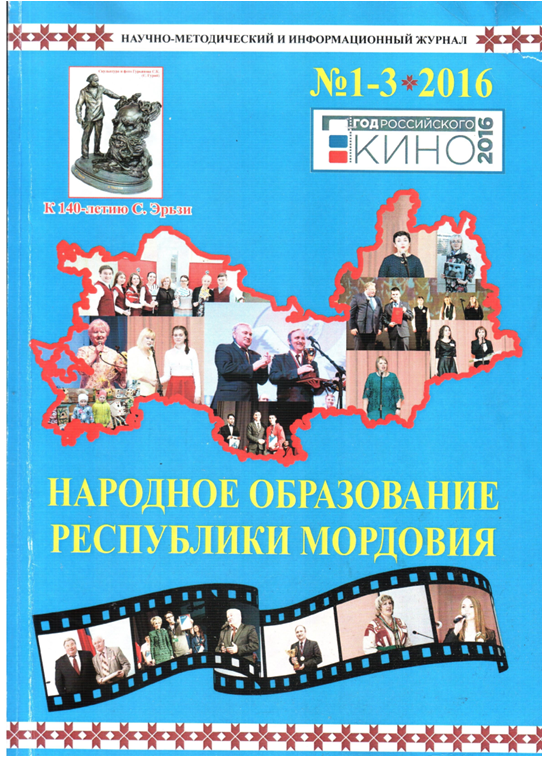 11
4. Результаты участия воспитанников в конкурсах, выставках, турнирах, соревнованиях.
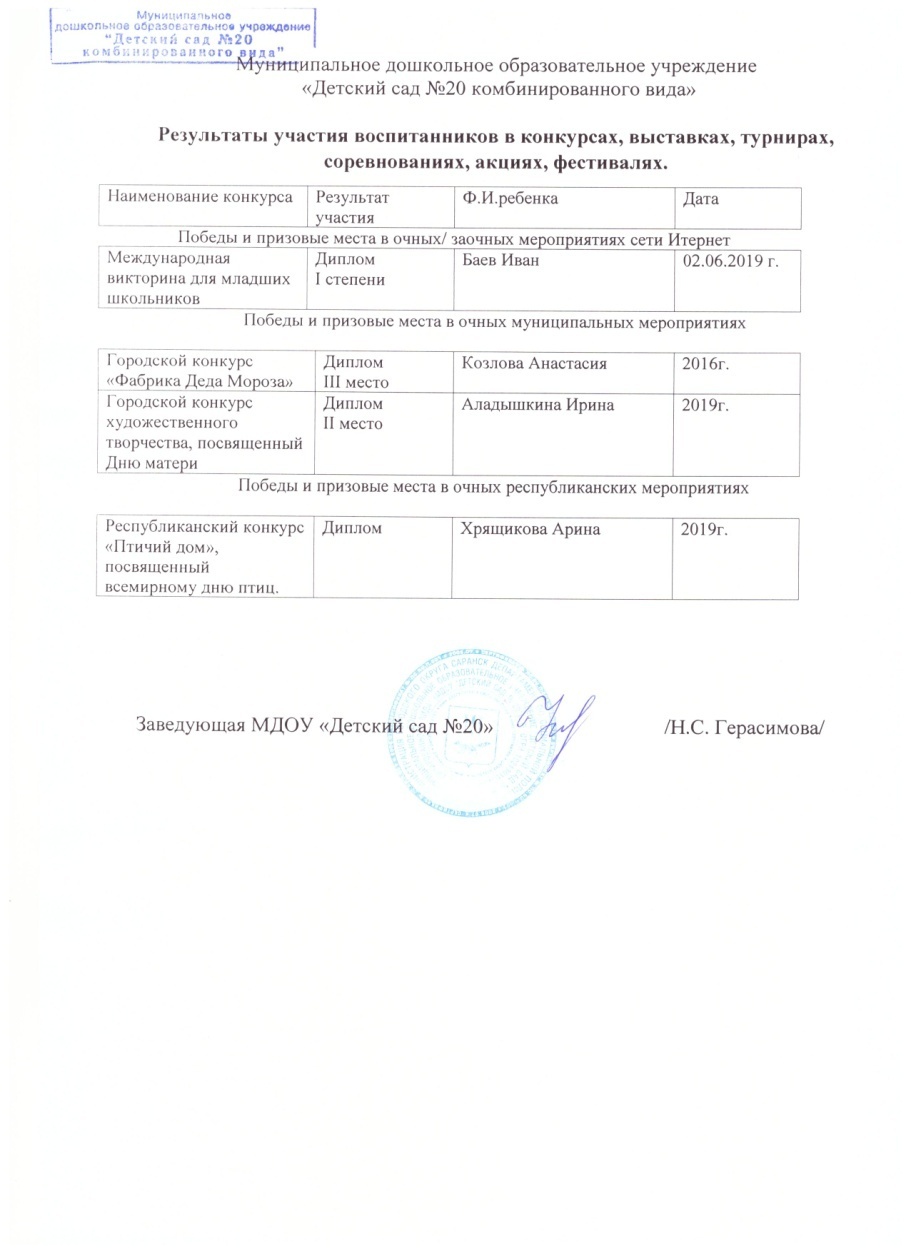 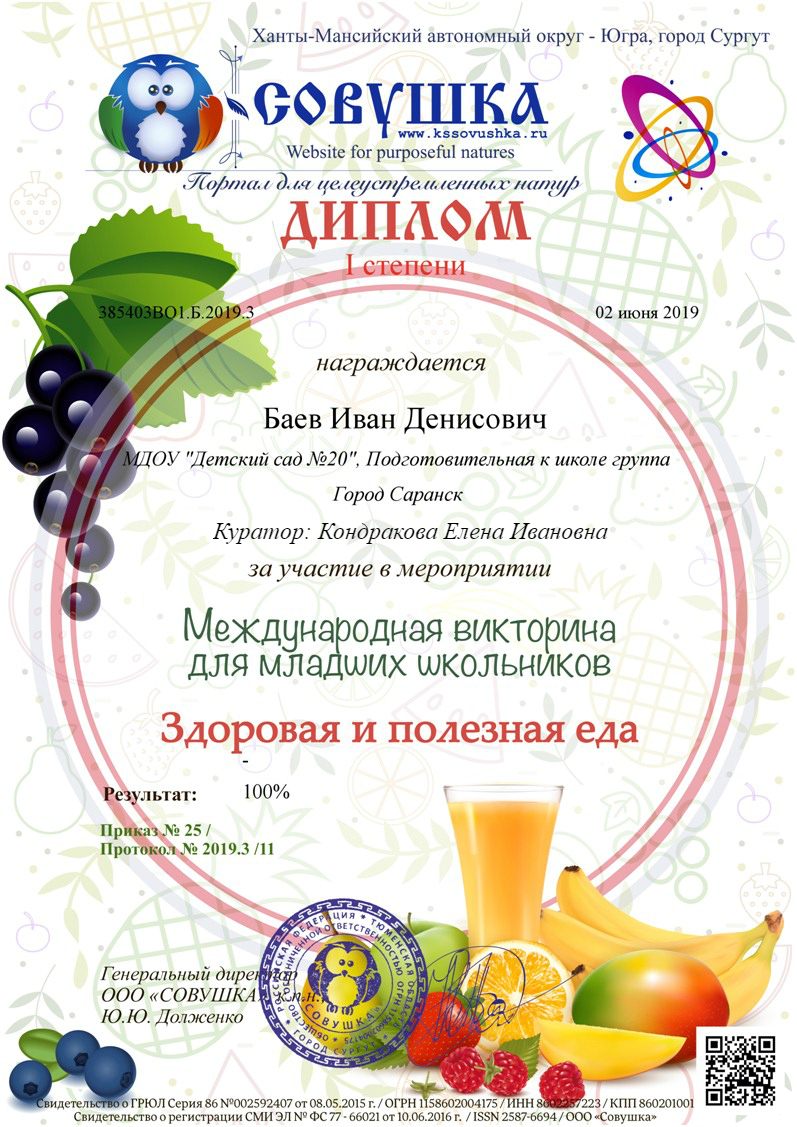 12
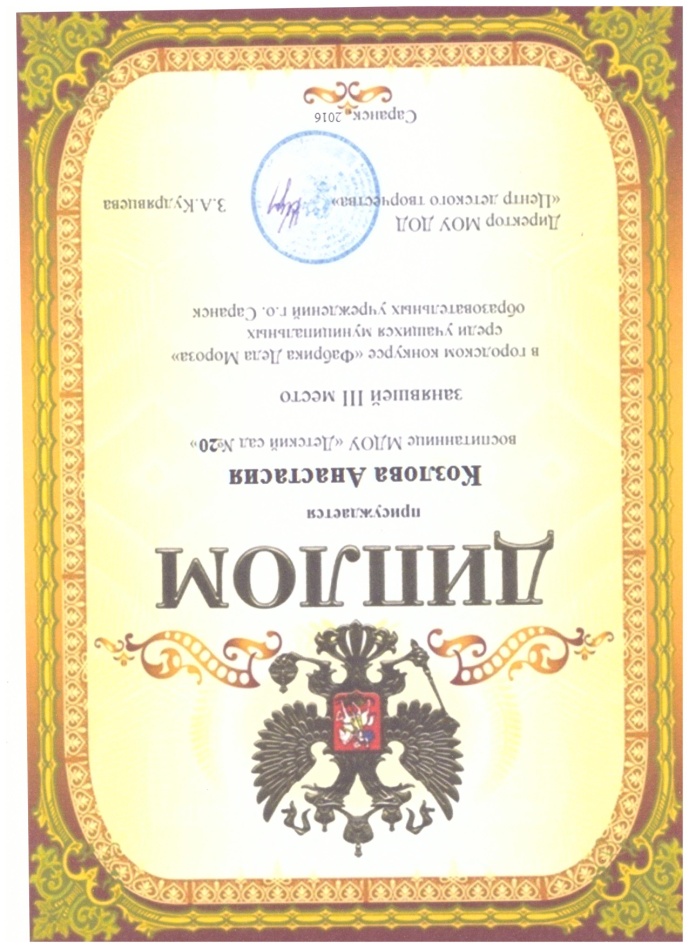 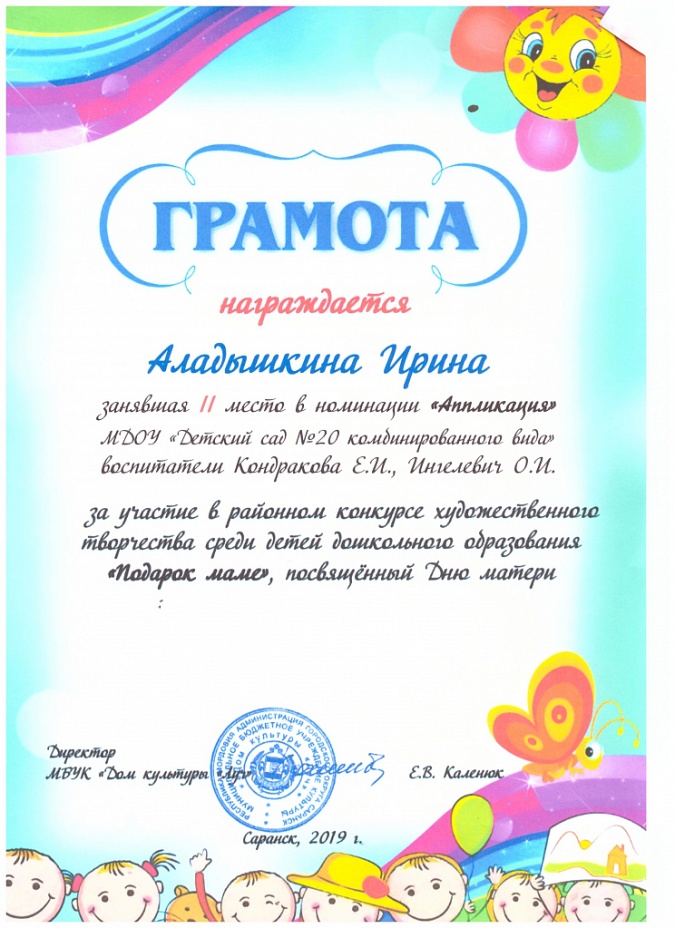 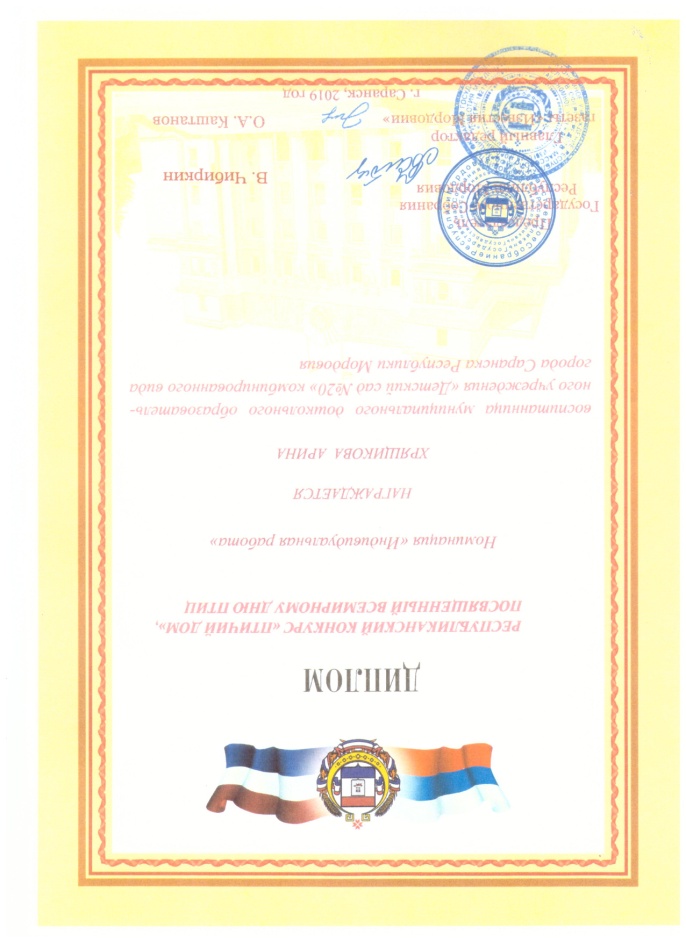 13
5. Наличие авторских программ, методических пособий.
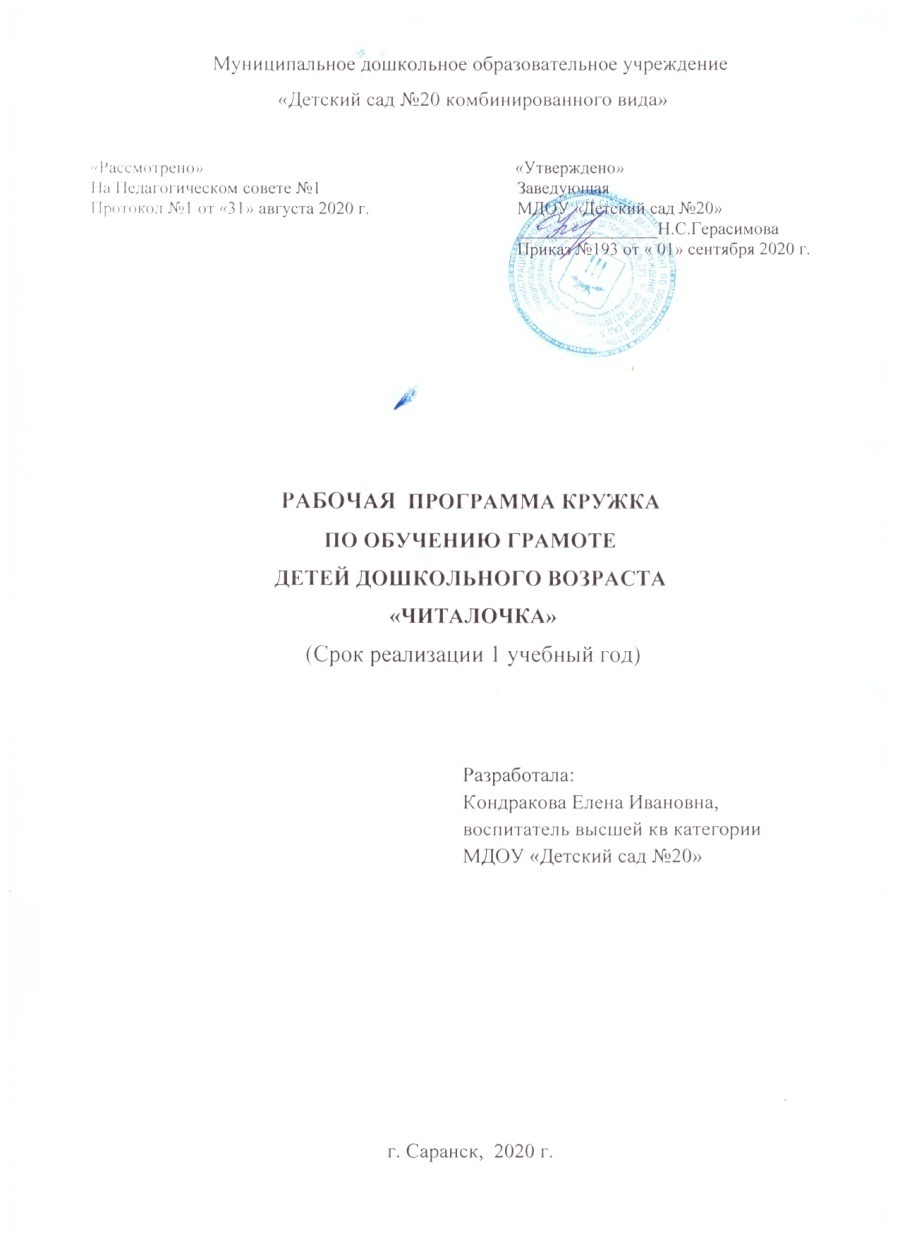 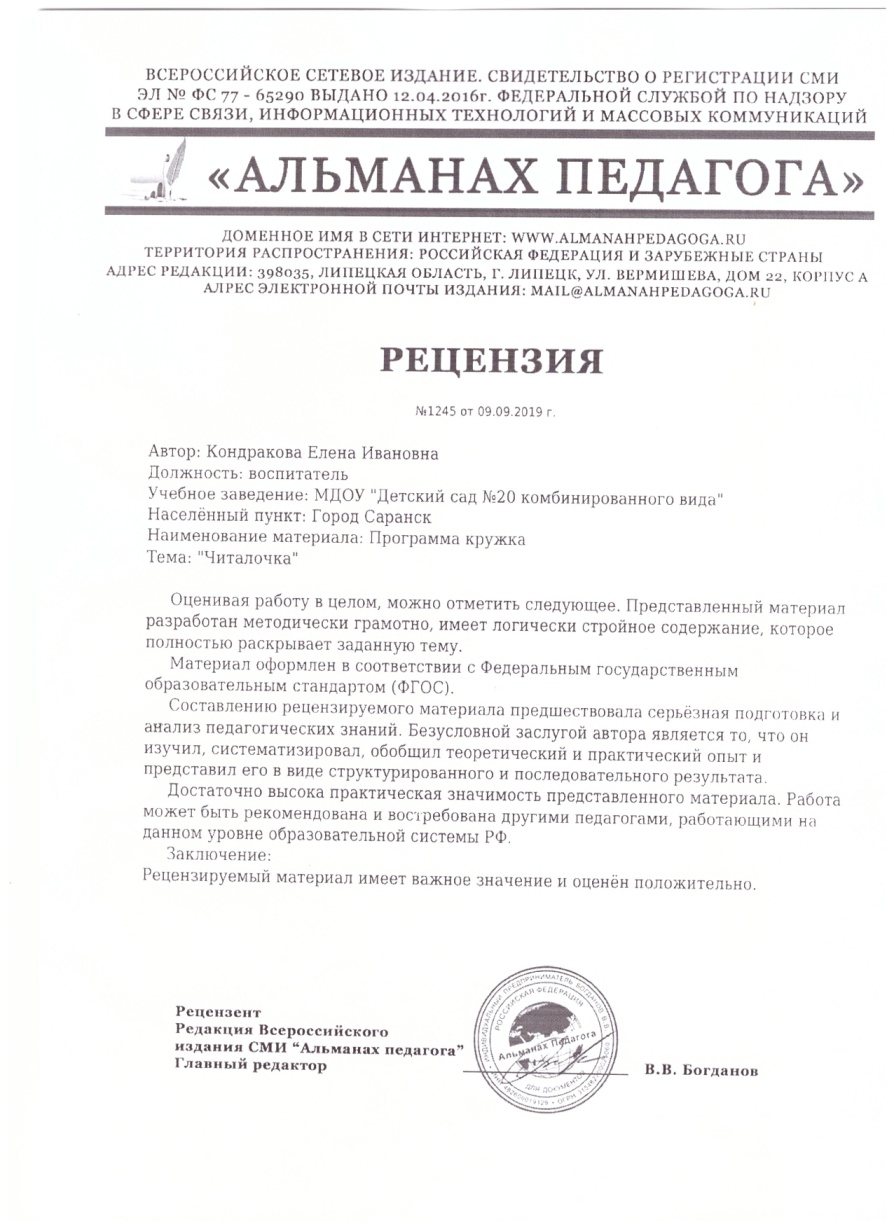 14
6. Выступление на заседаниях методических советов, научно практических конференциях, педагогических чтениях, семинарах, секциях, форумах, радиопередачах.
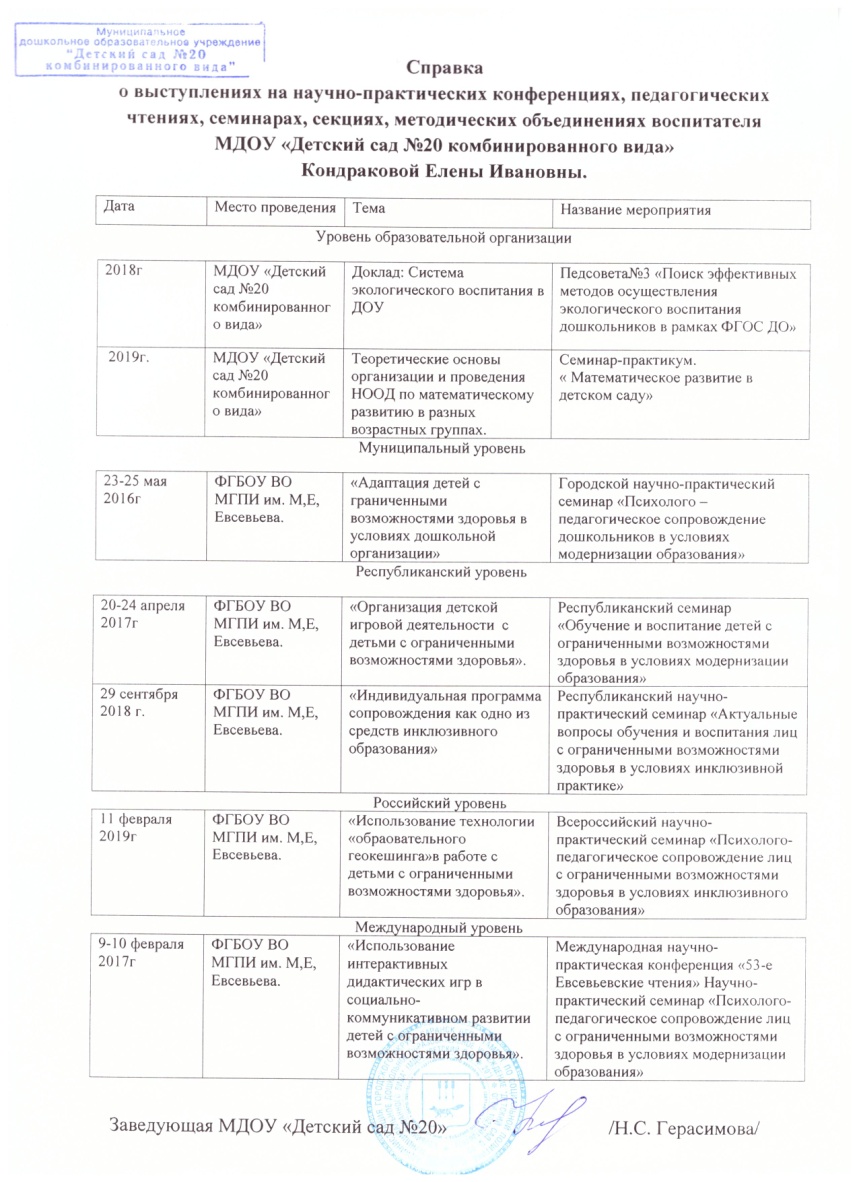 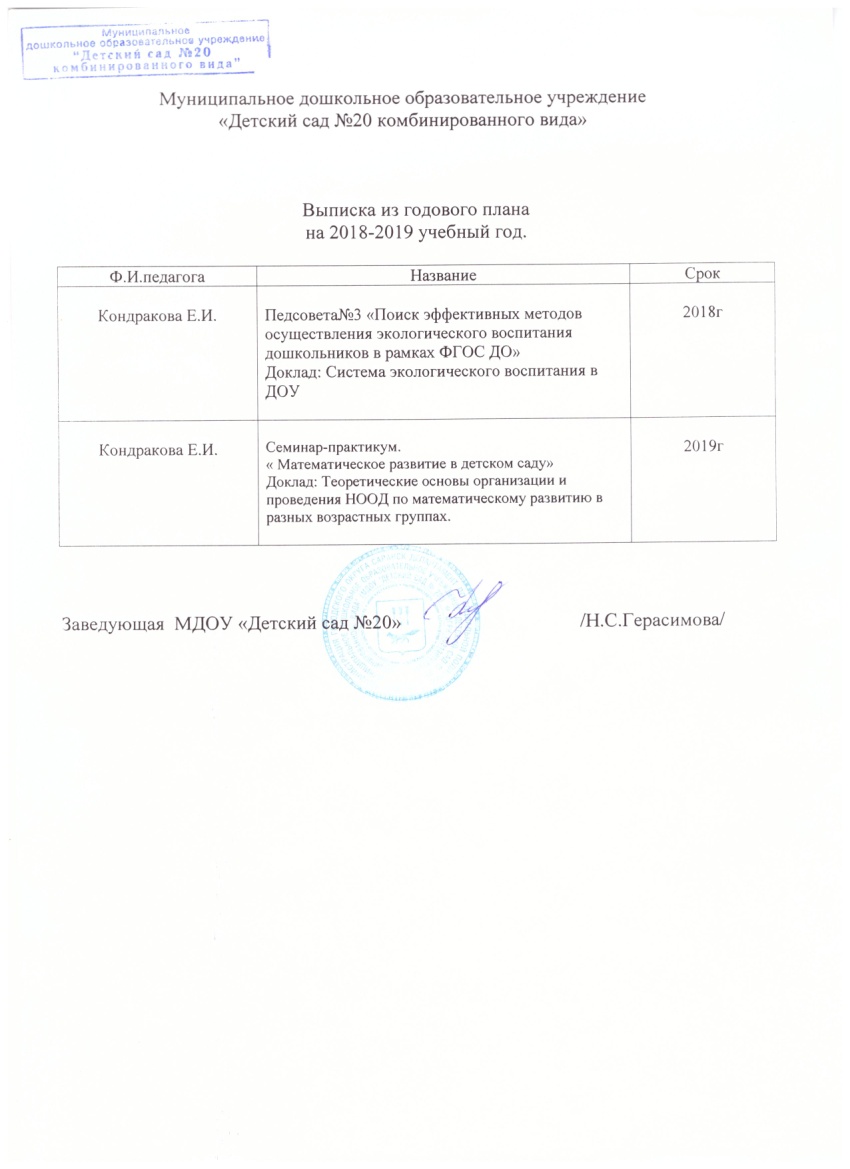 15
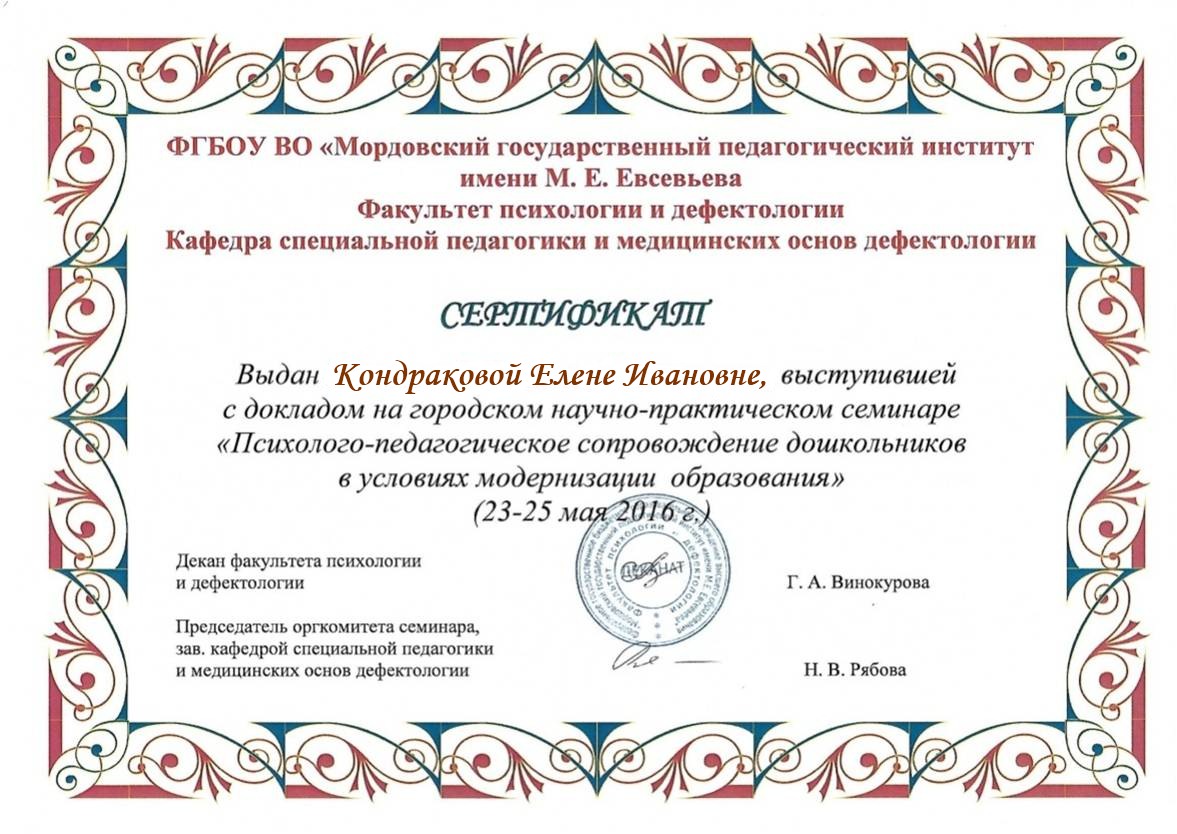 16
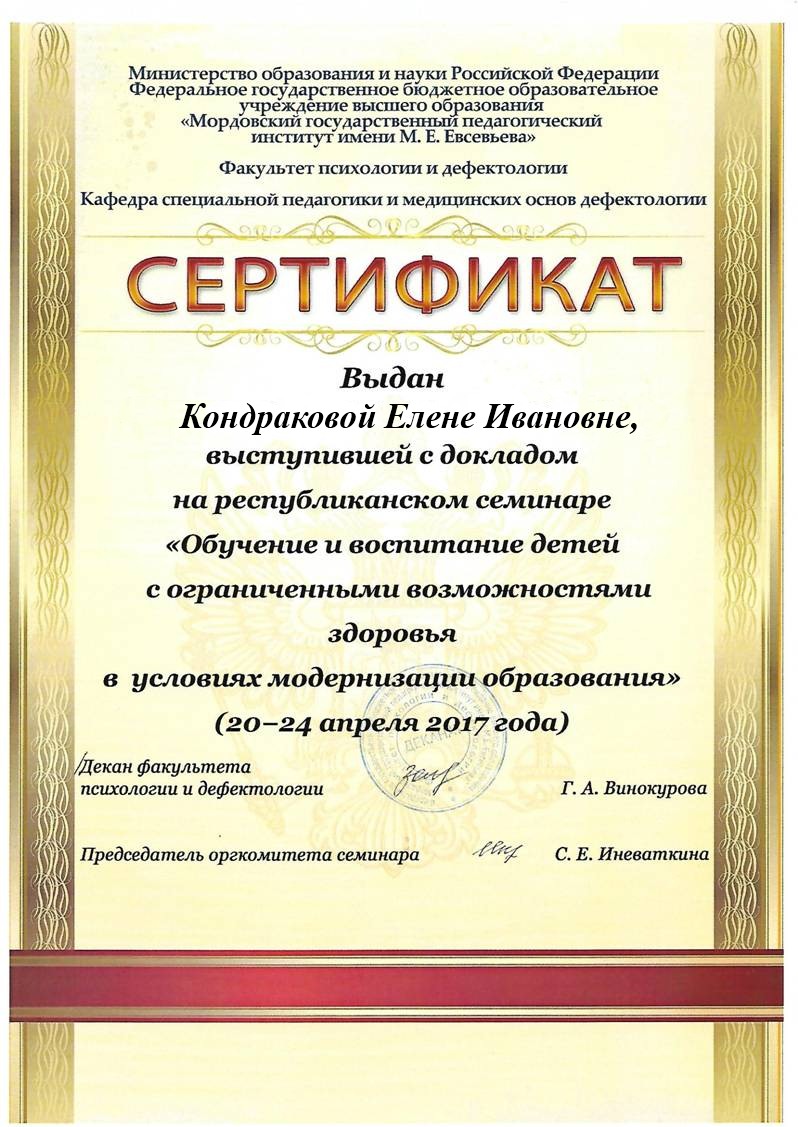 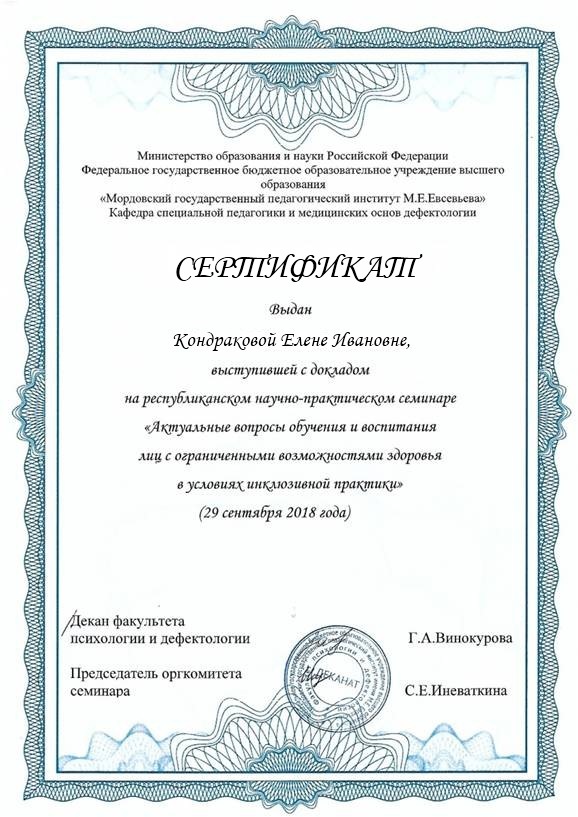 17
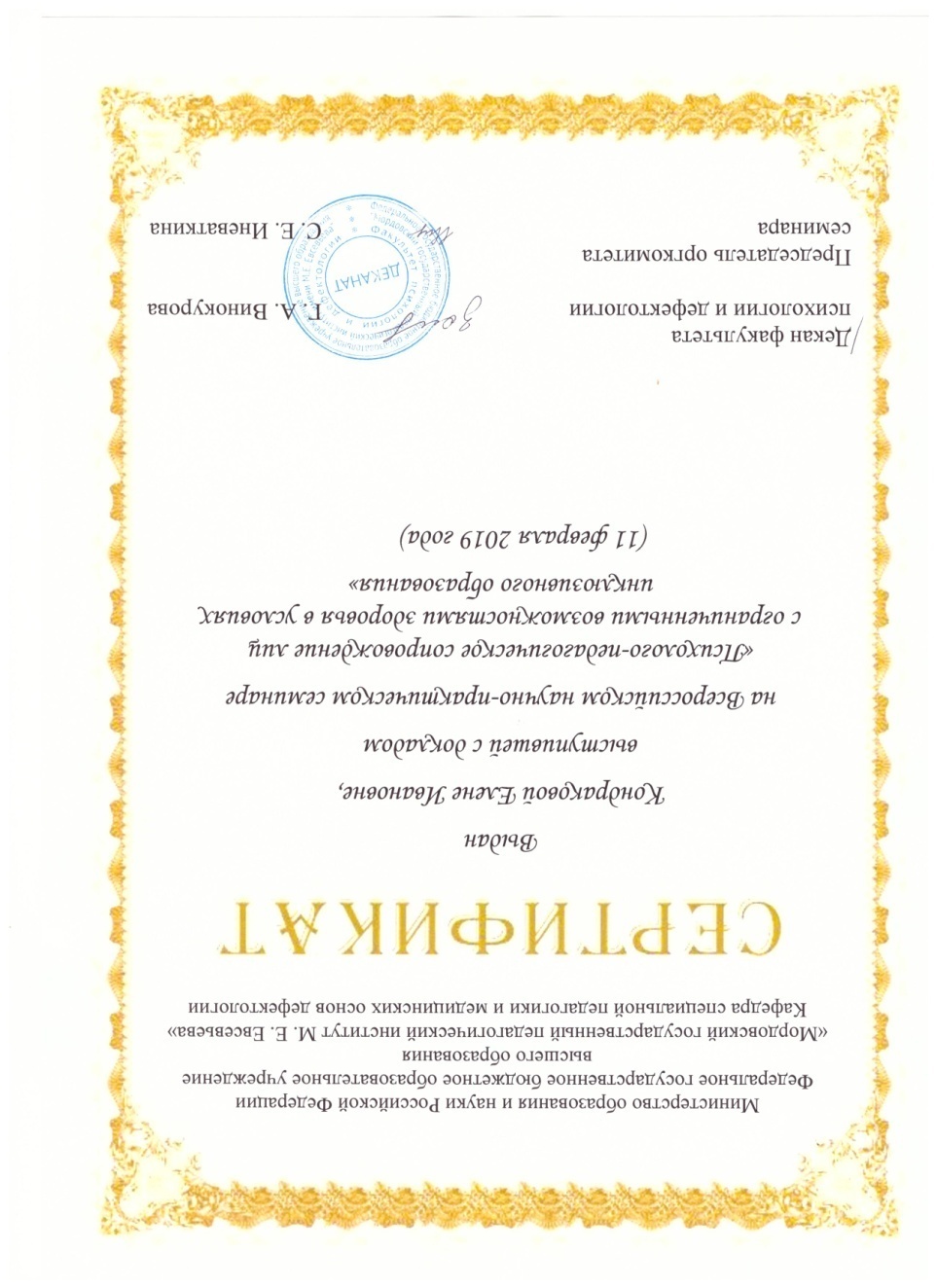 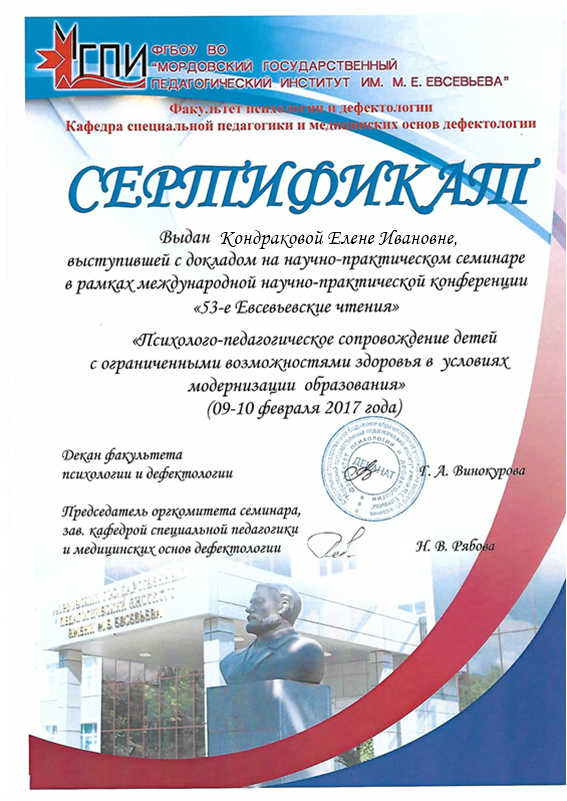 18
7. Проведение открытых занятий, мастер-классов, мероприятий.
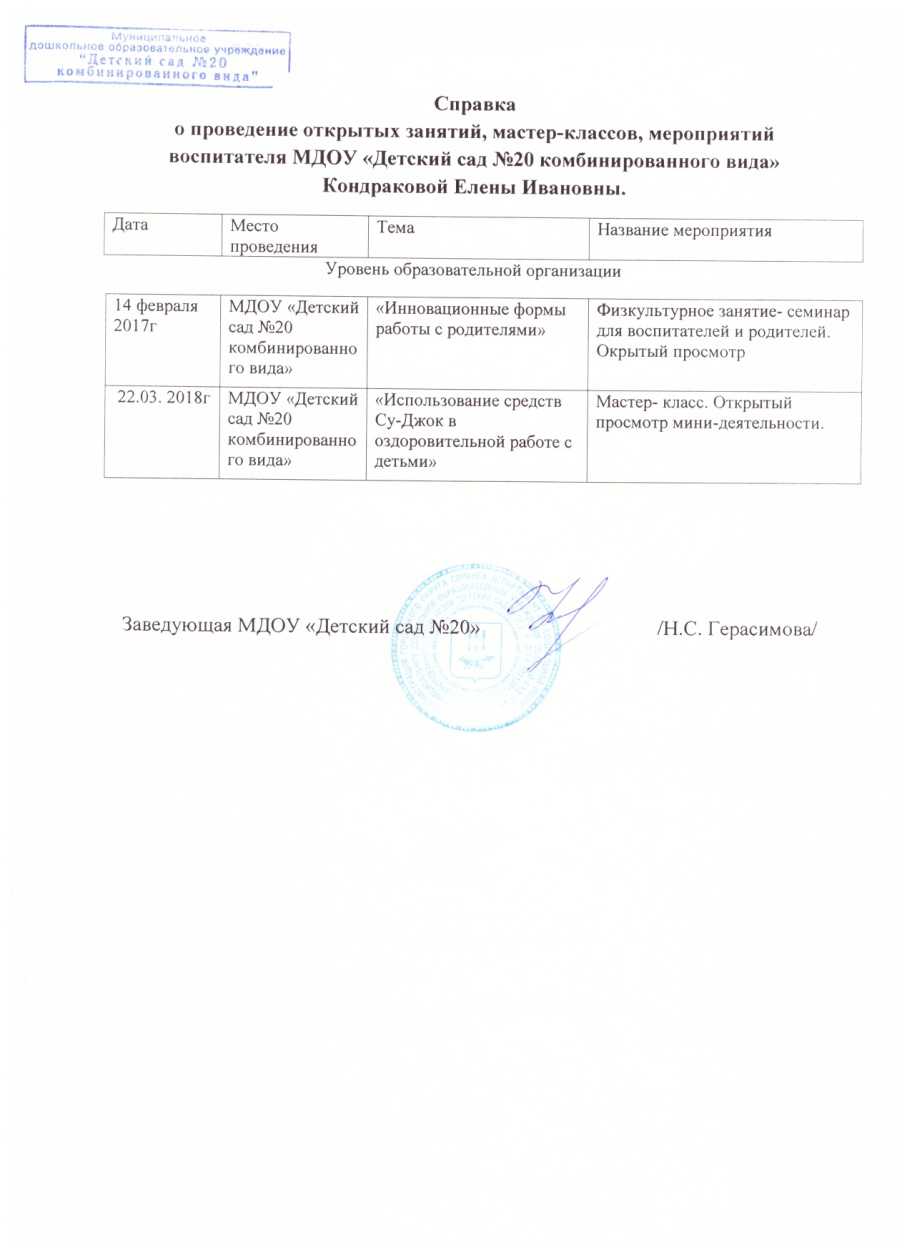 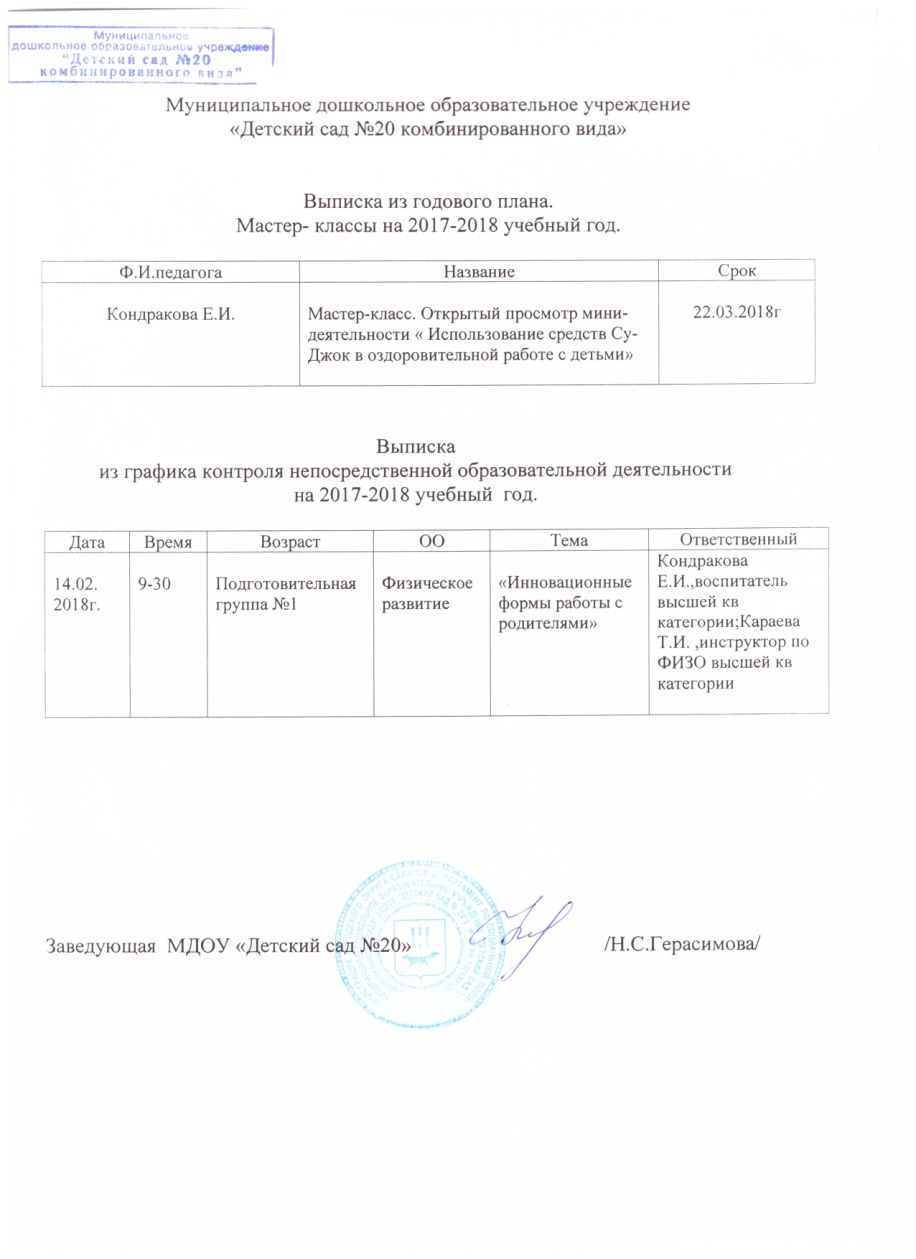 19
8. Экспертная деятельность.
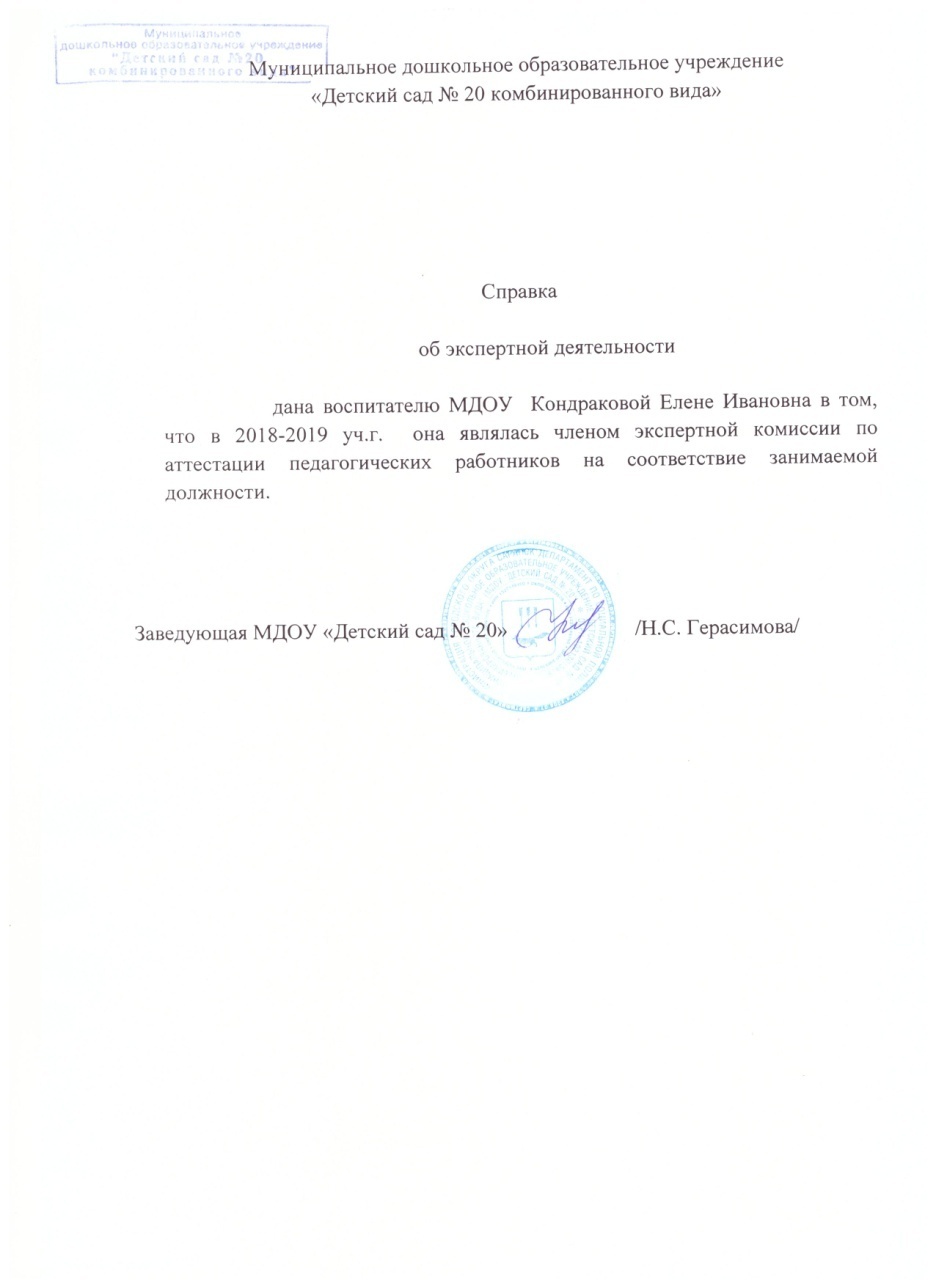 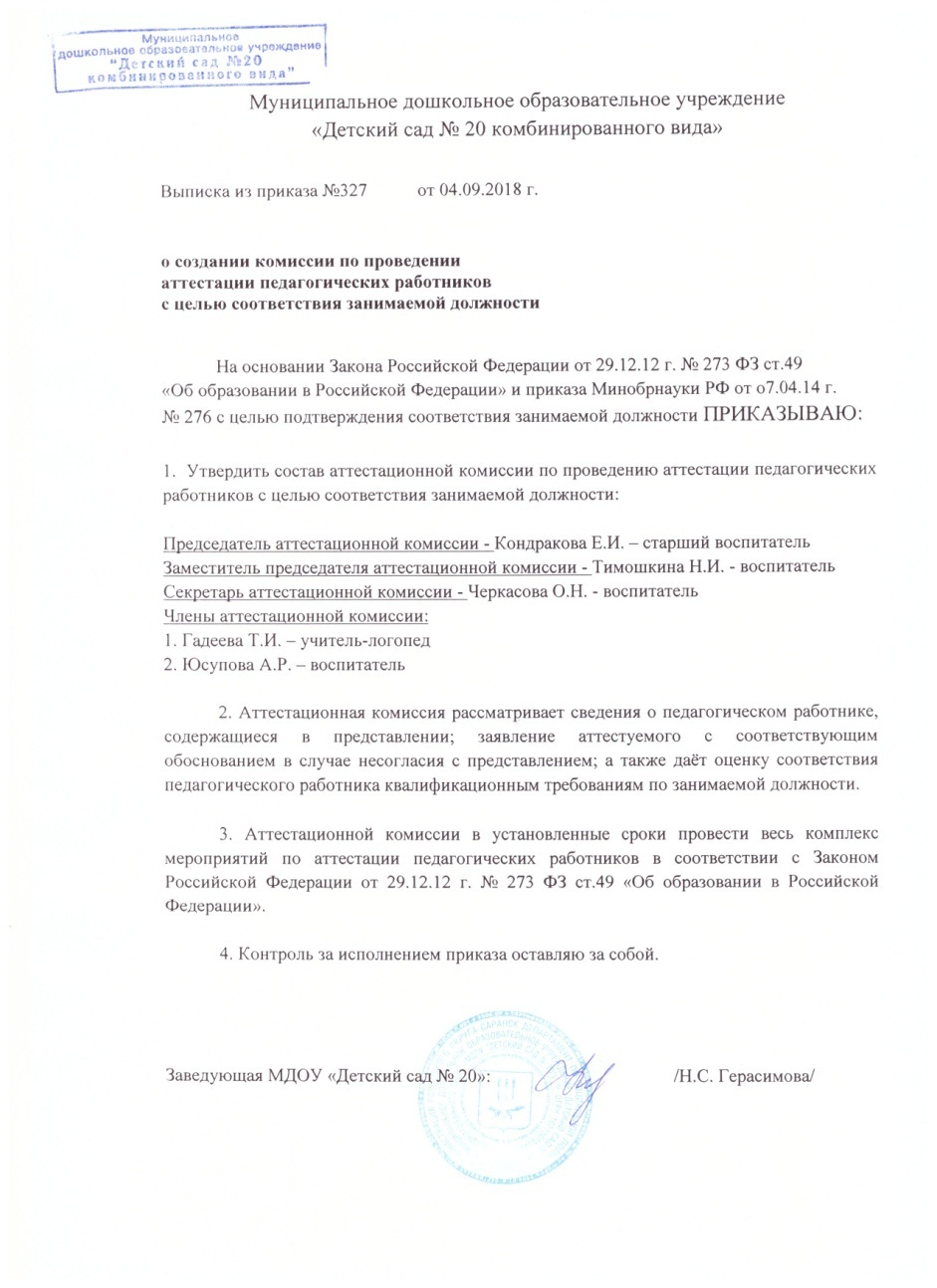 20
9. Общественно- педагогическая активность педагога: участие в комиссиях, педагогических сообществах, в жюри конкурсов.
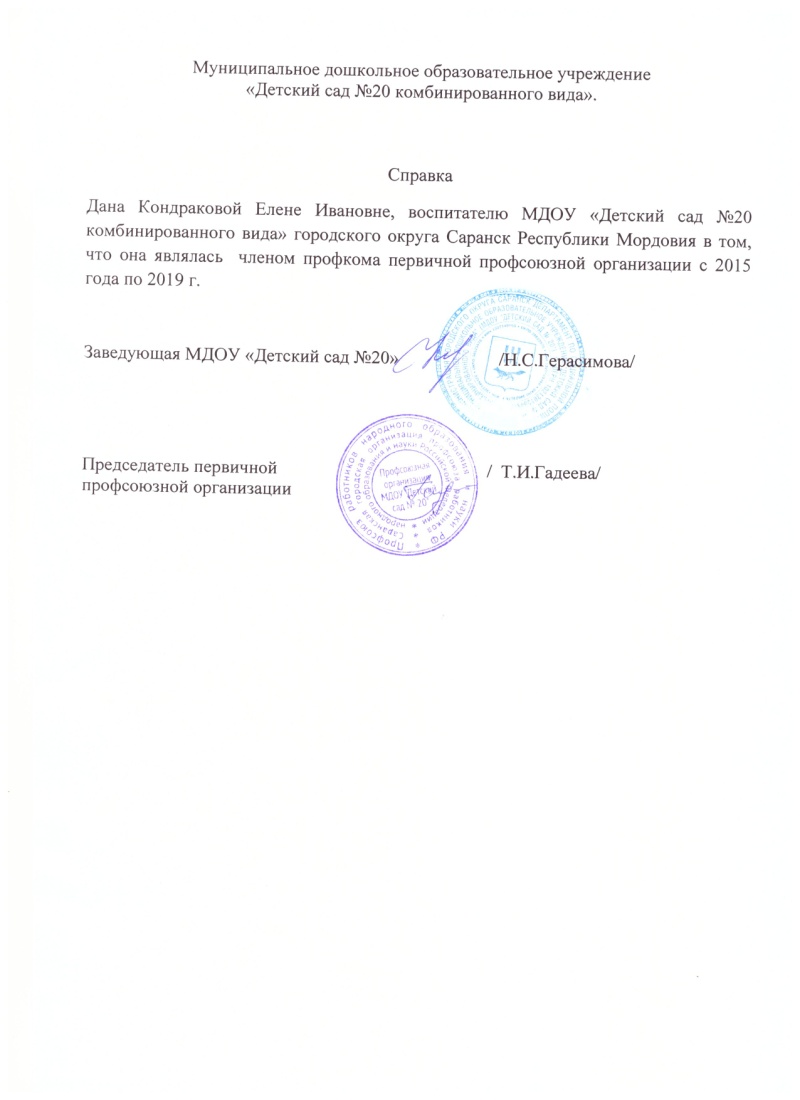 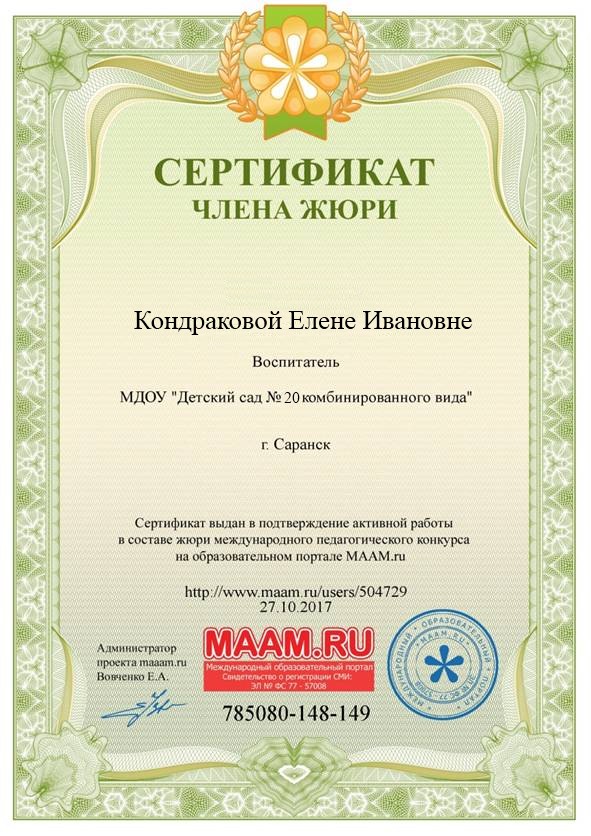 21
10. Позитивные результаты работы с воспитанниками.
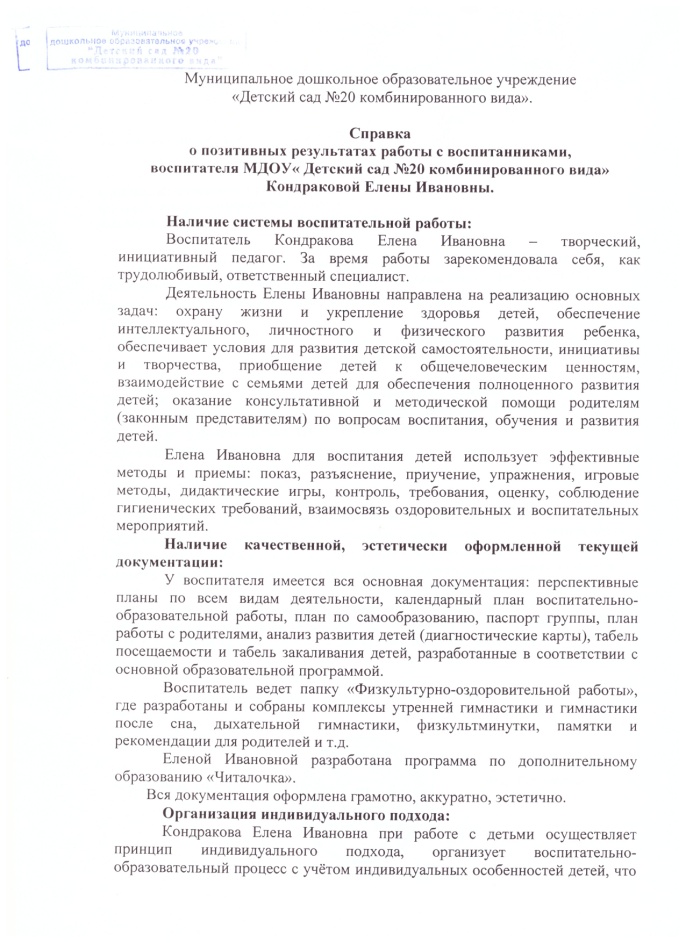 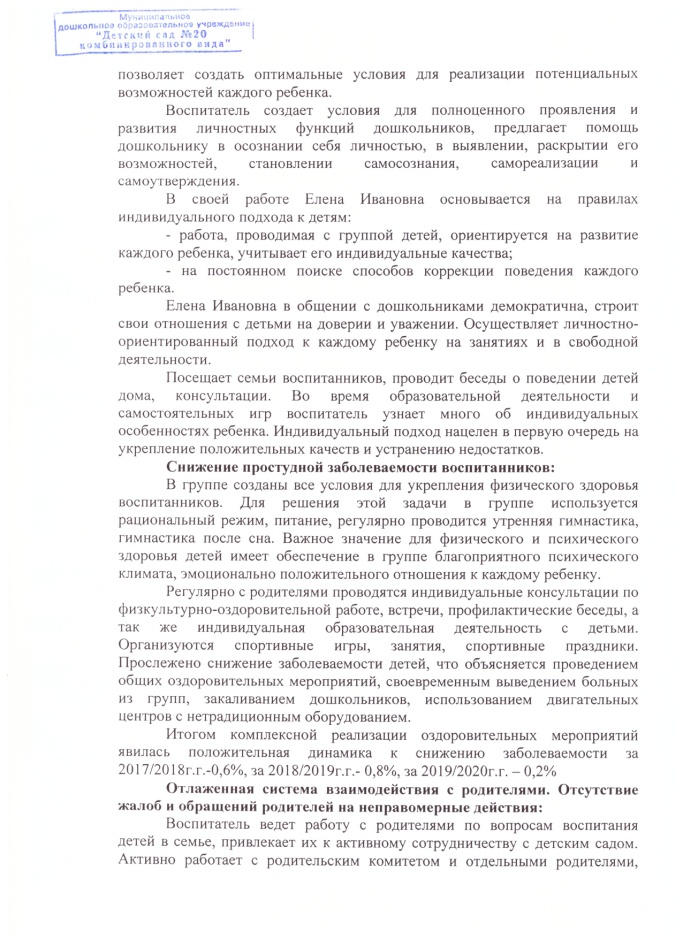 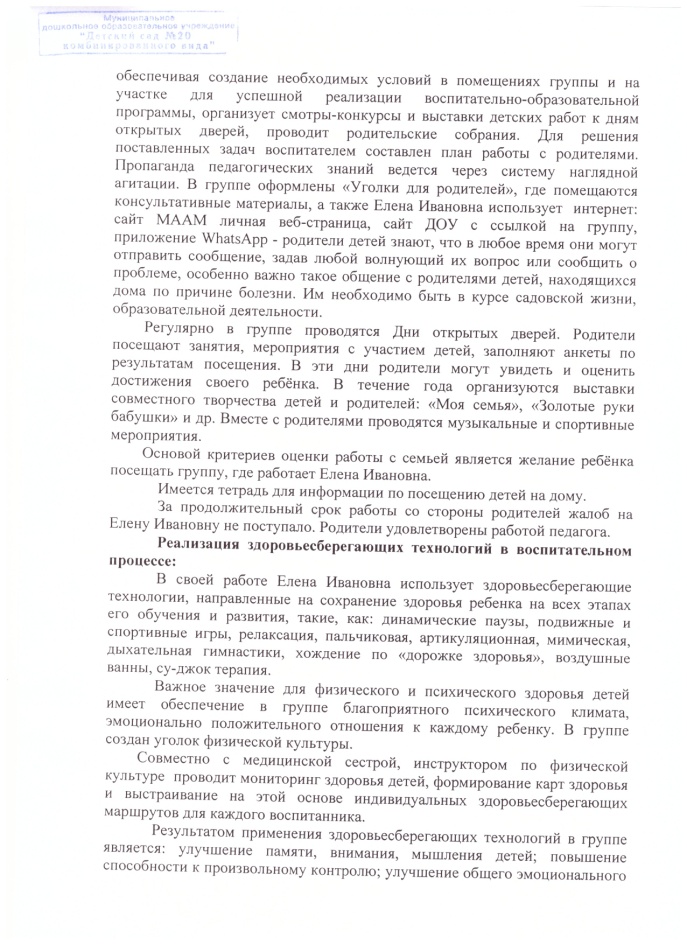 22
10. Позитивные результаты работы с воспитанниками.
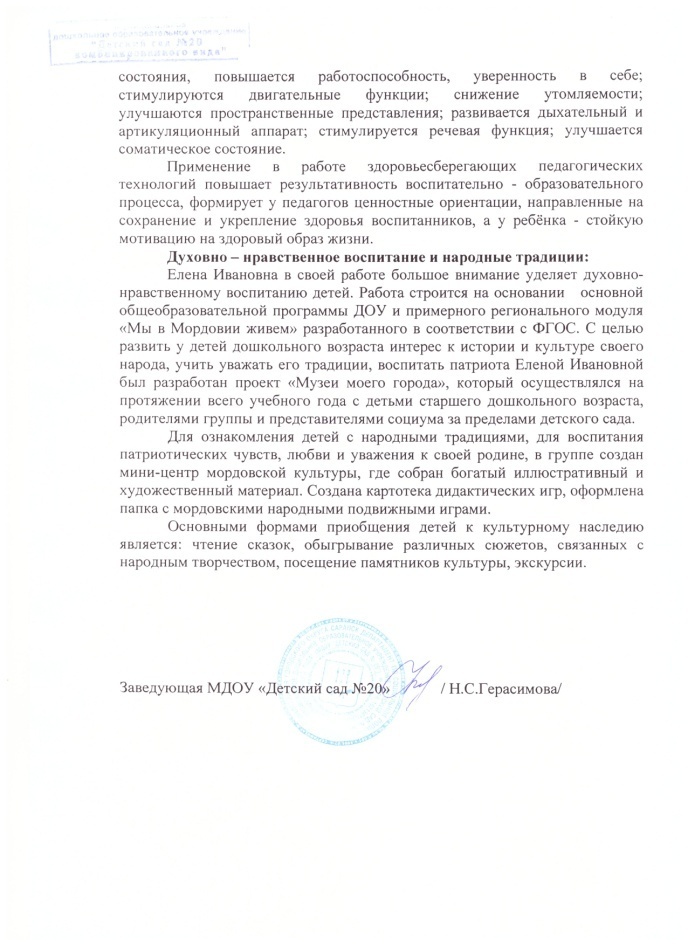 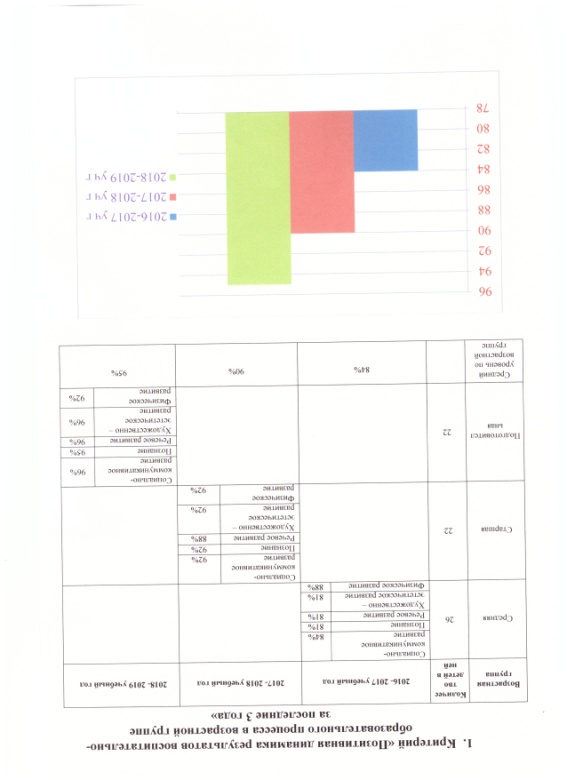 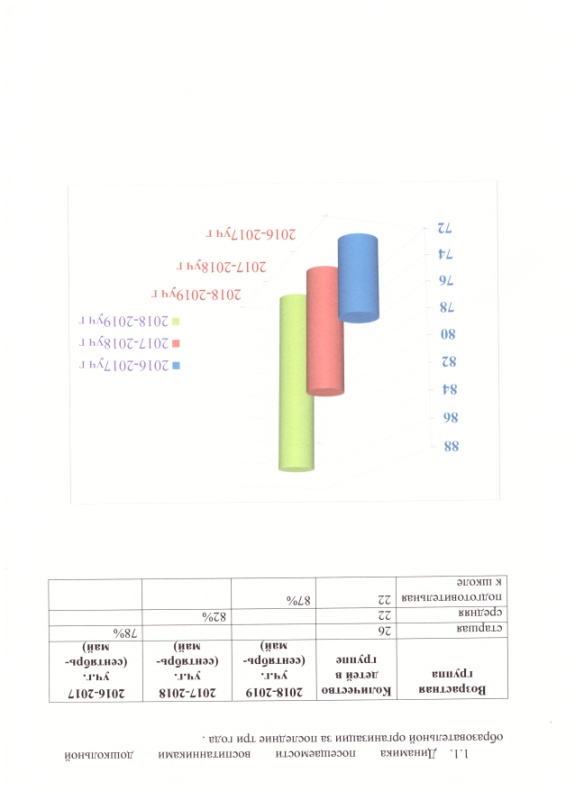 23
11. Качество взаимодействия с родителями.
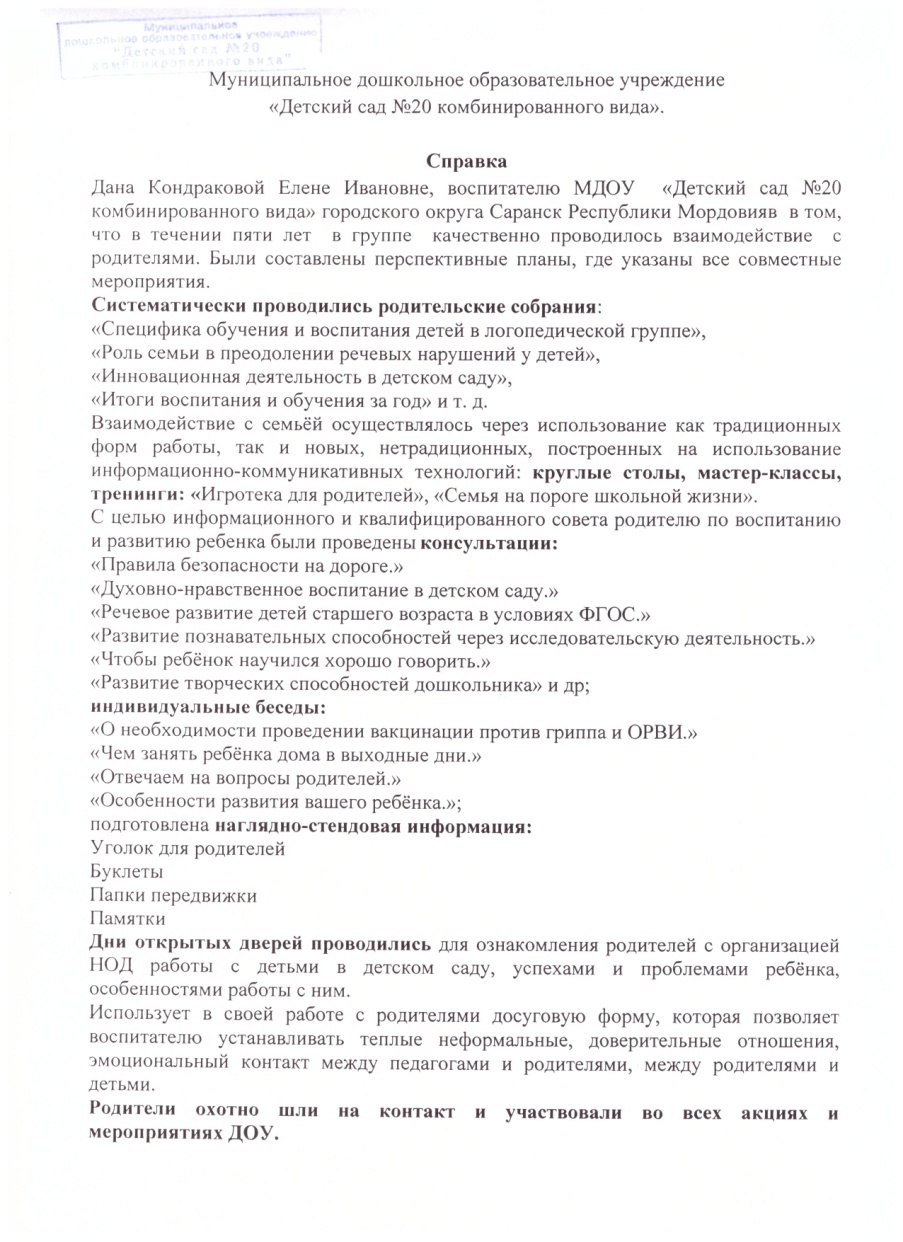 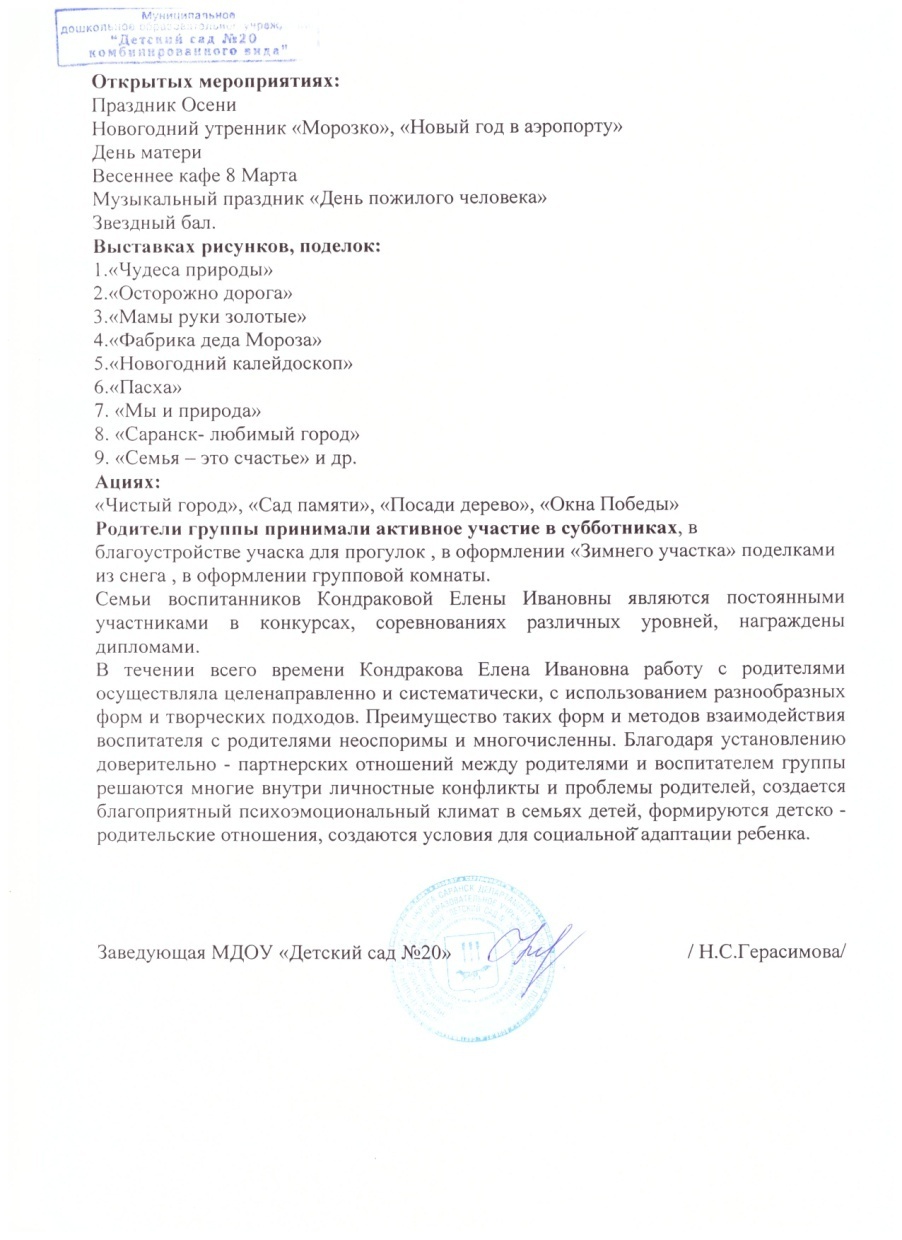 24
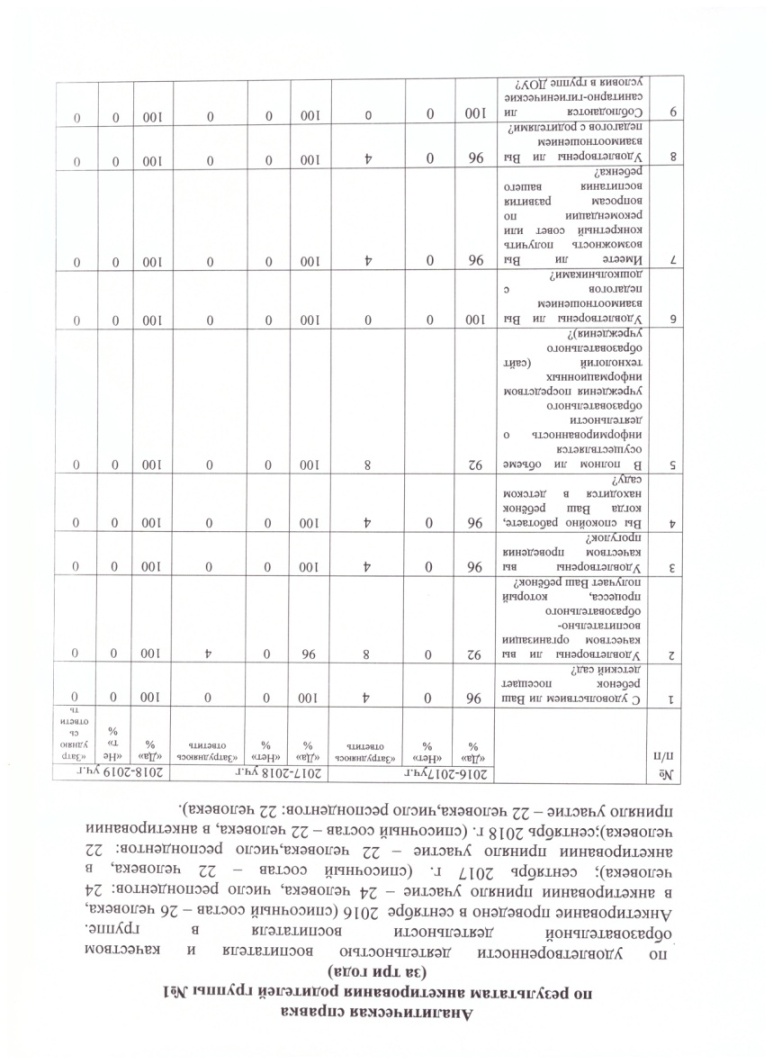 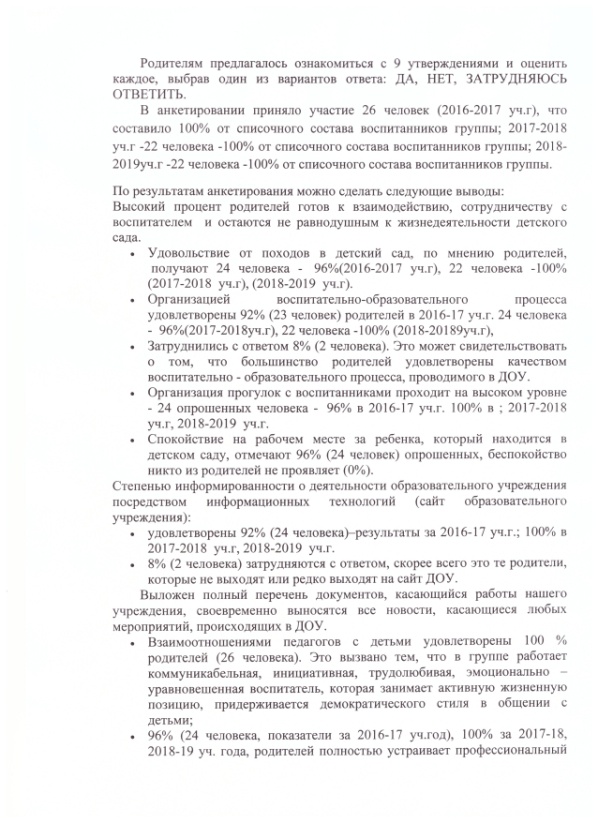 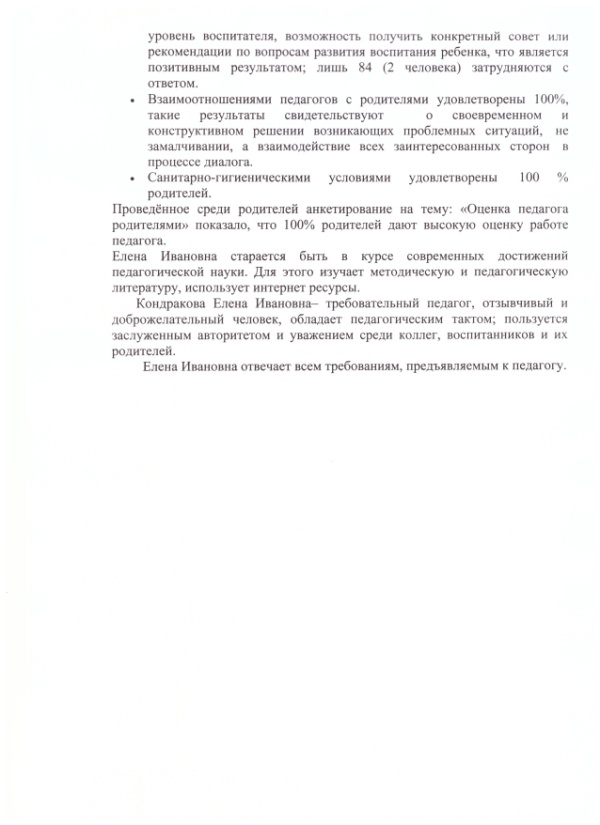 25
12. Работа с детьми из социально-неблагополучных семей.
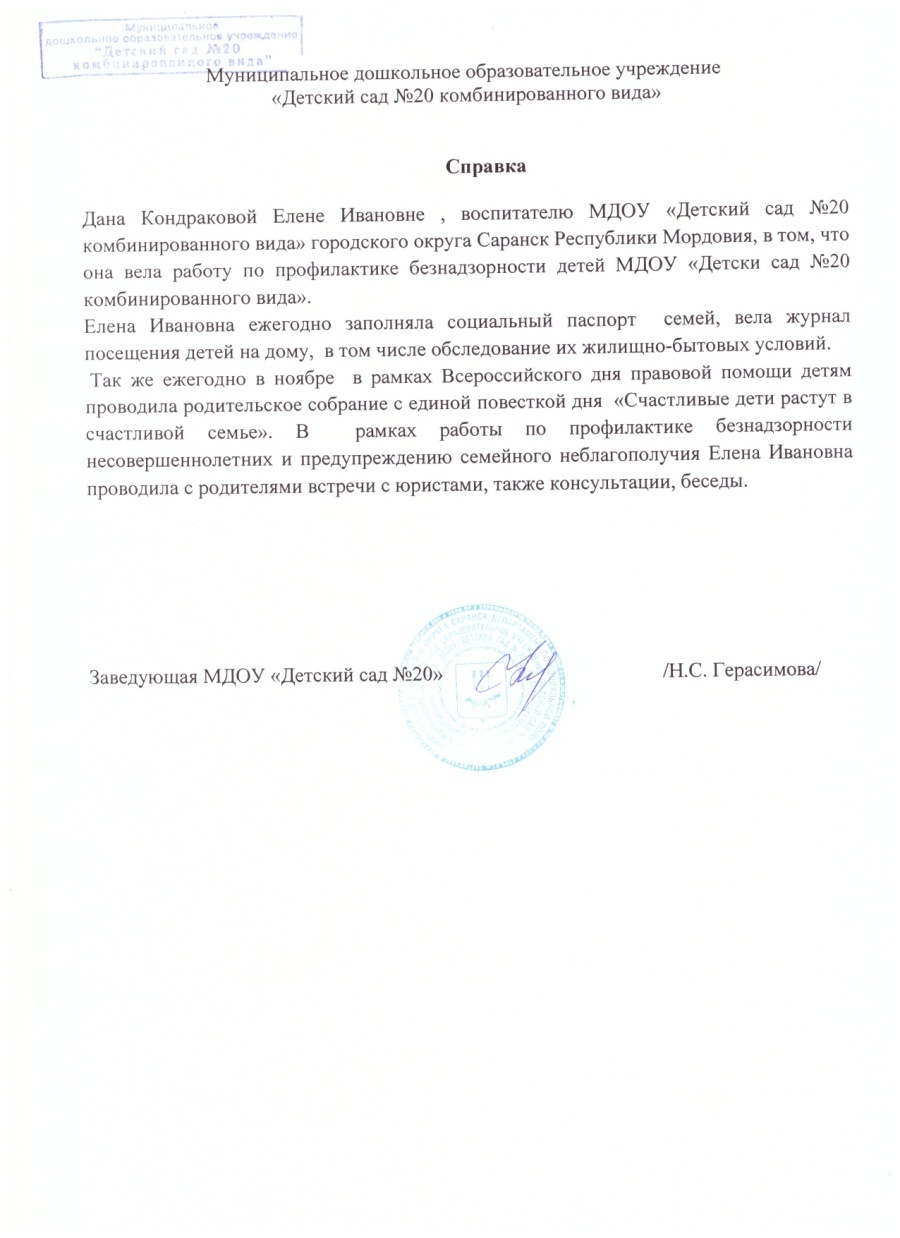 26
13. Участие педагога в профессиональных конкурсах.
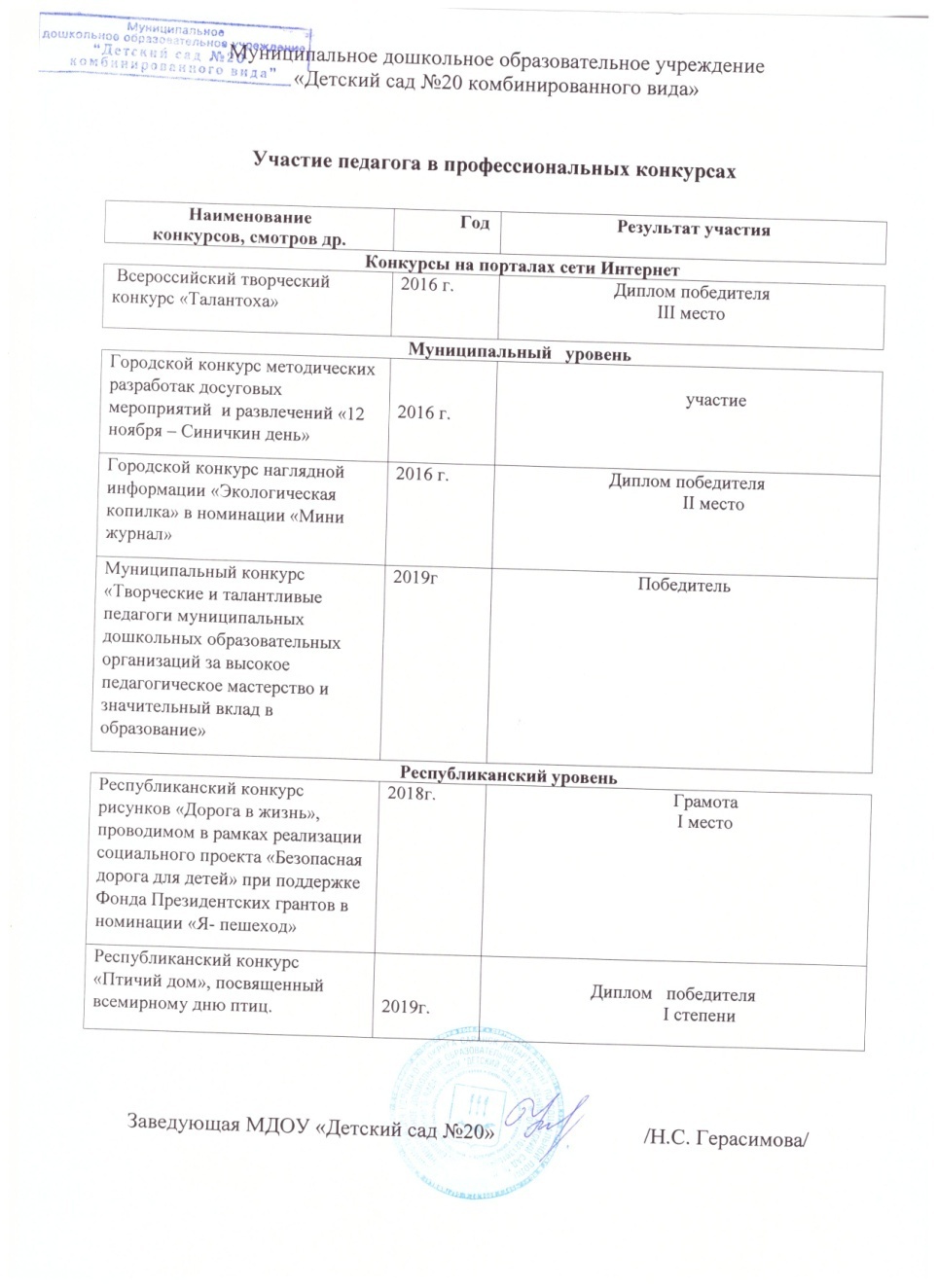 27
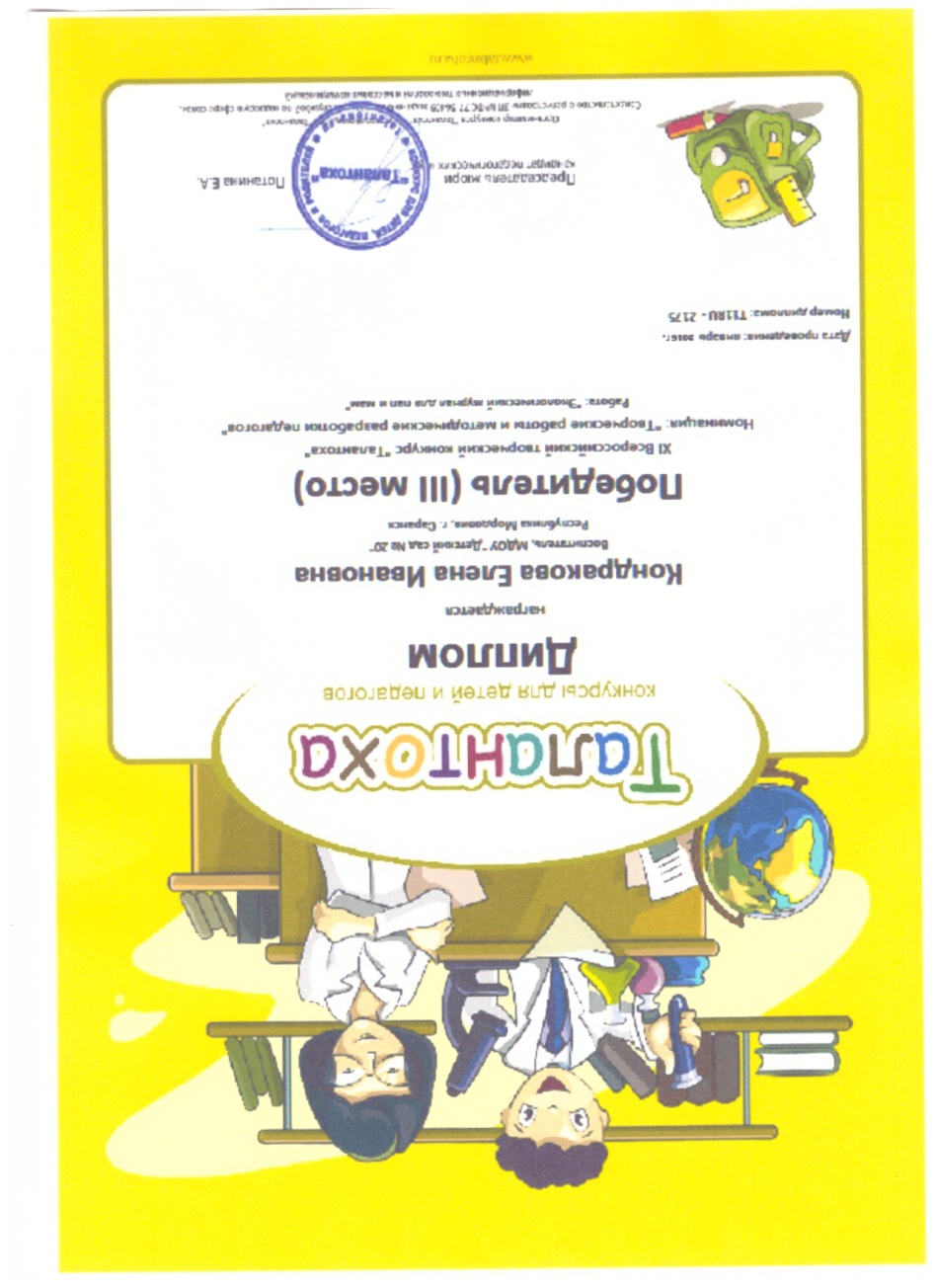 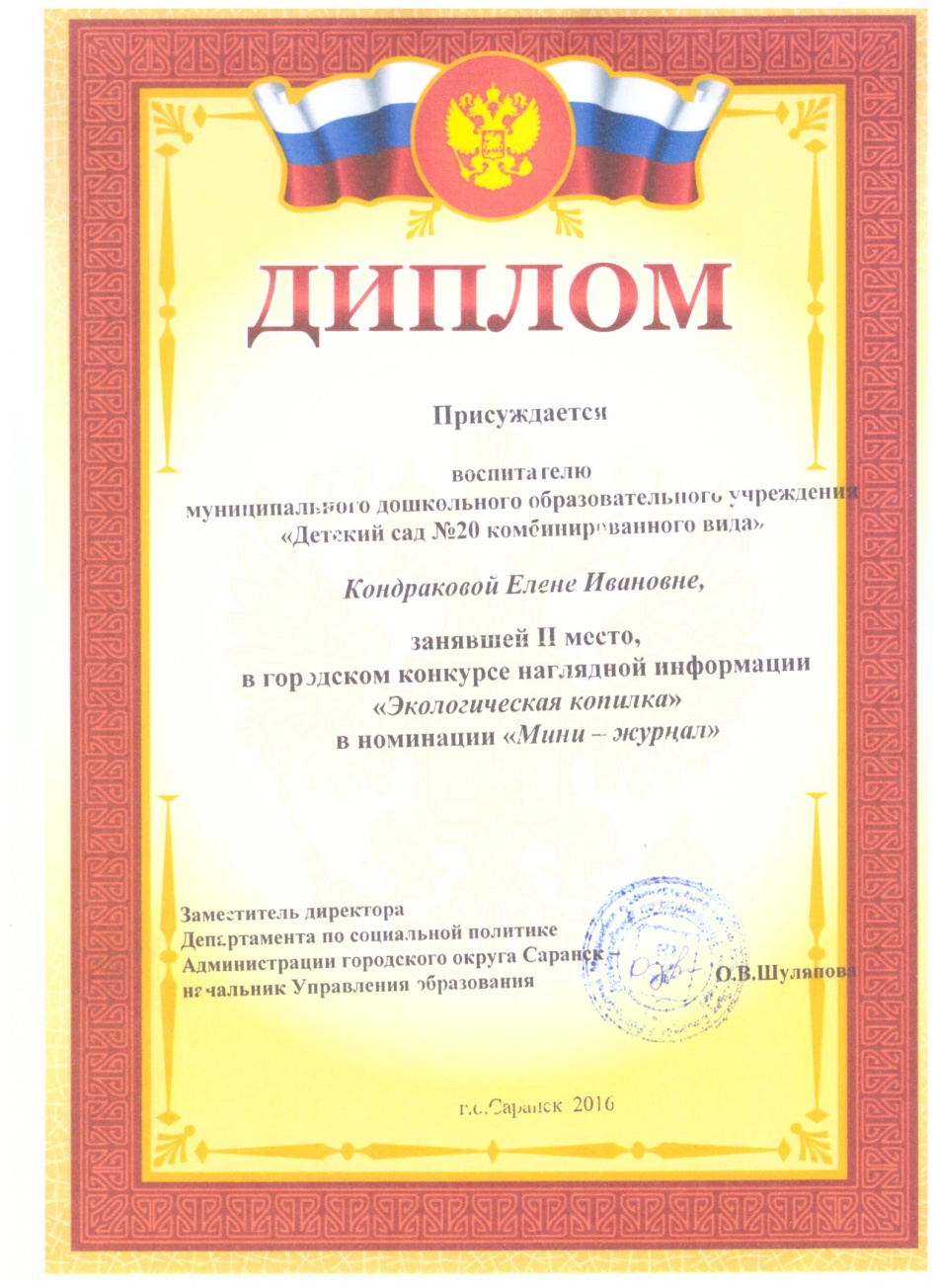 28
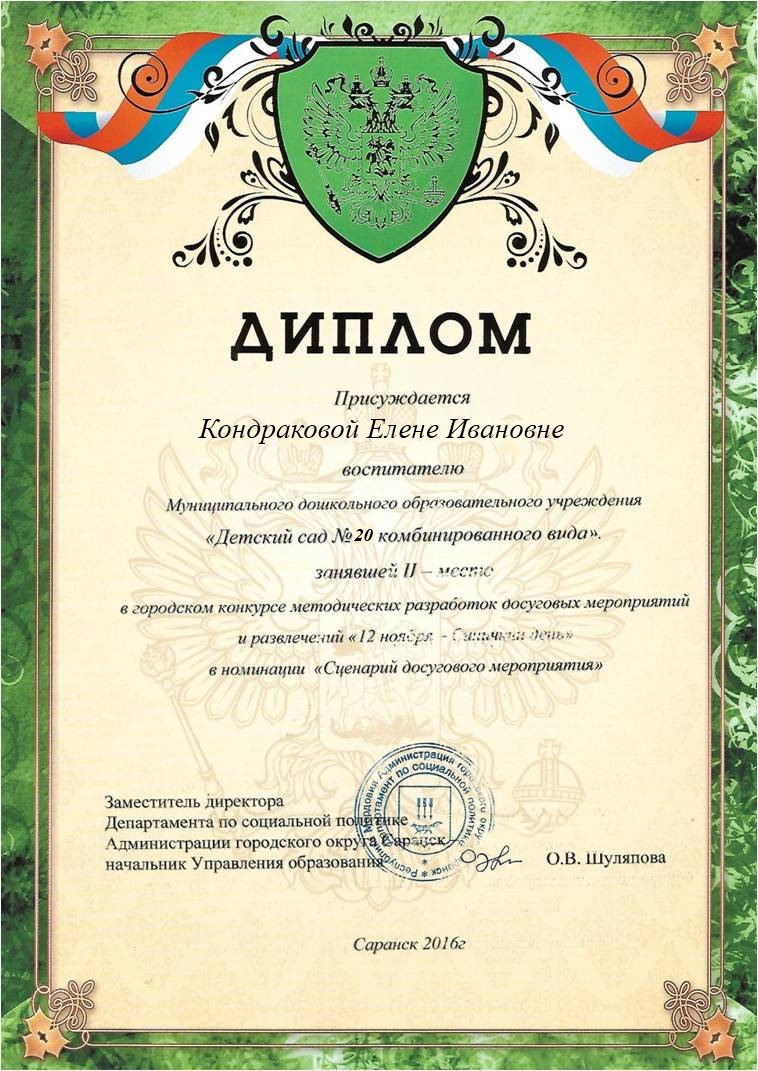 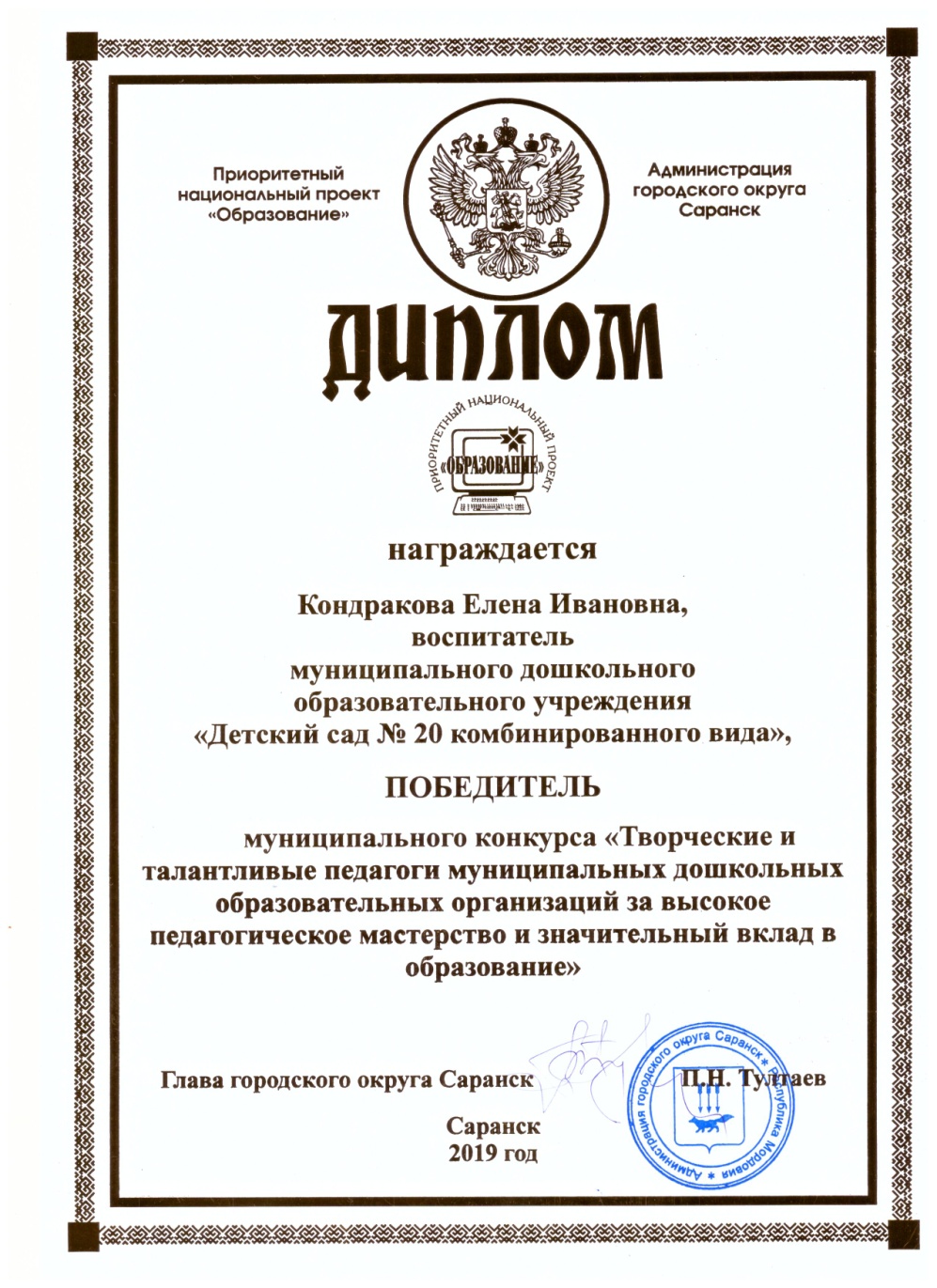 29
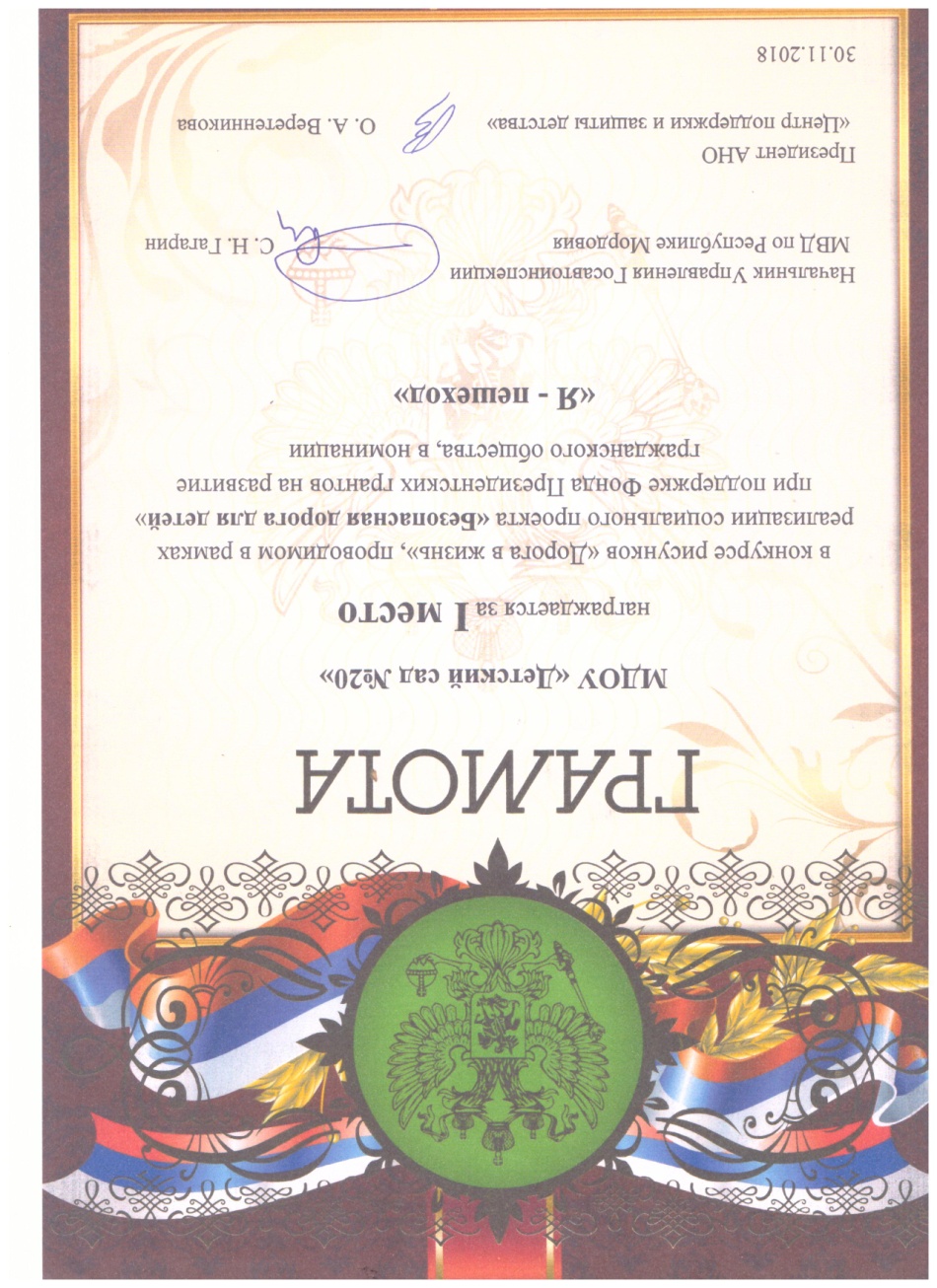 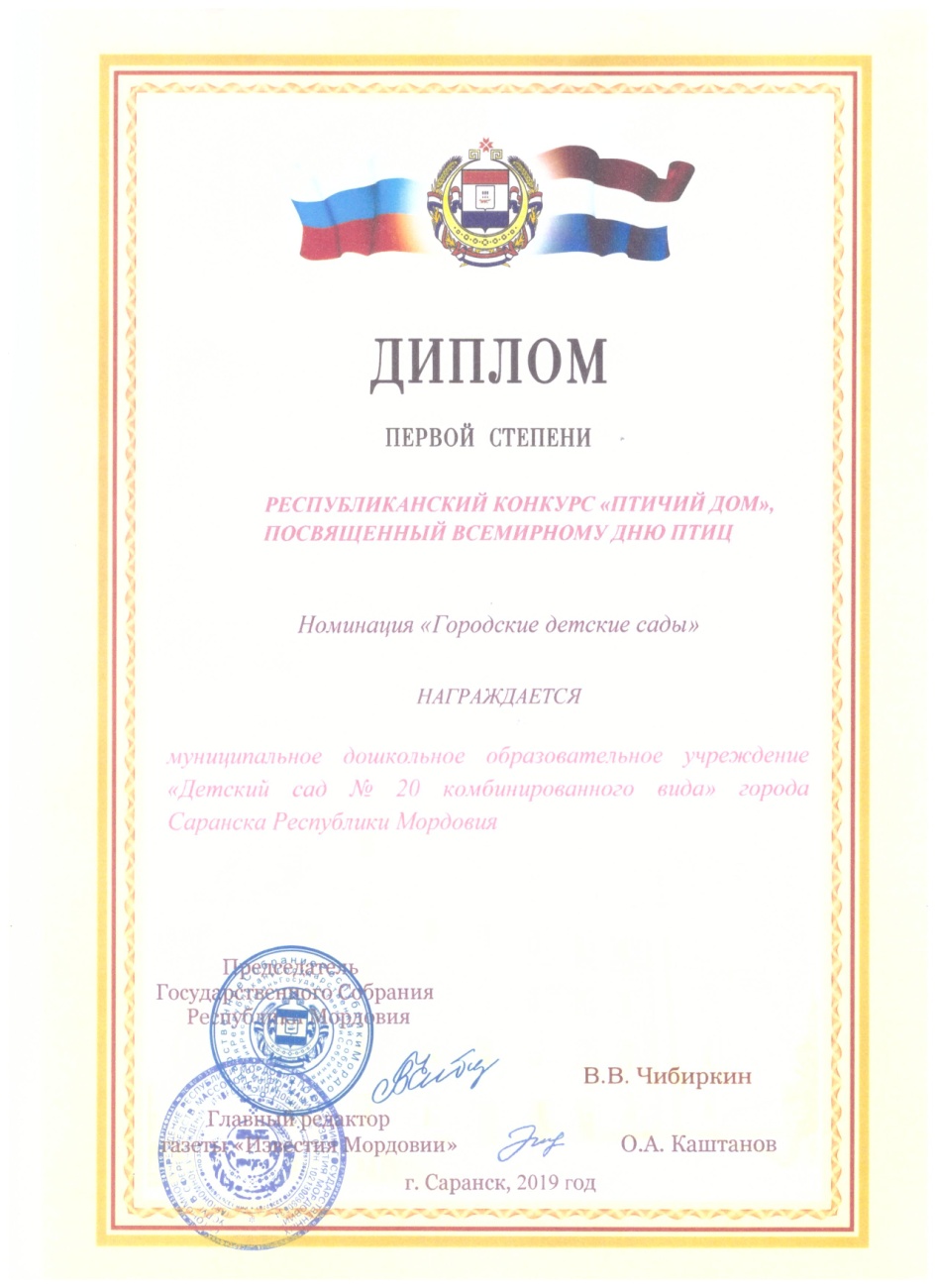 30
14. Награды и поощрения.
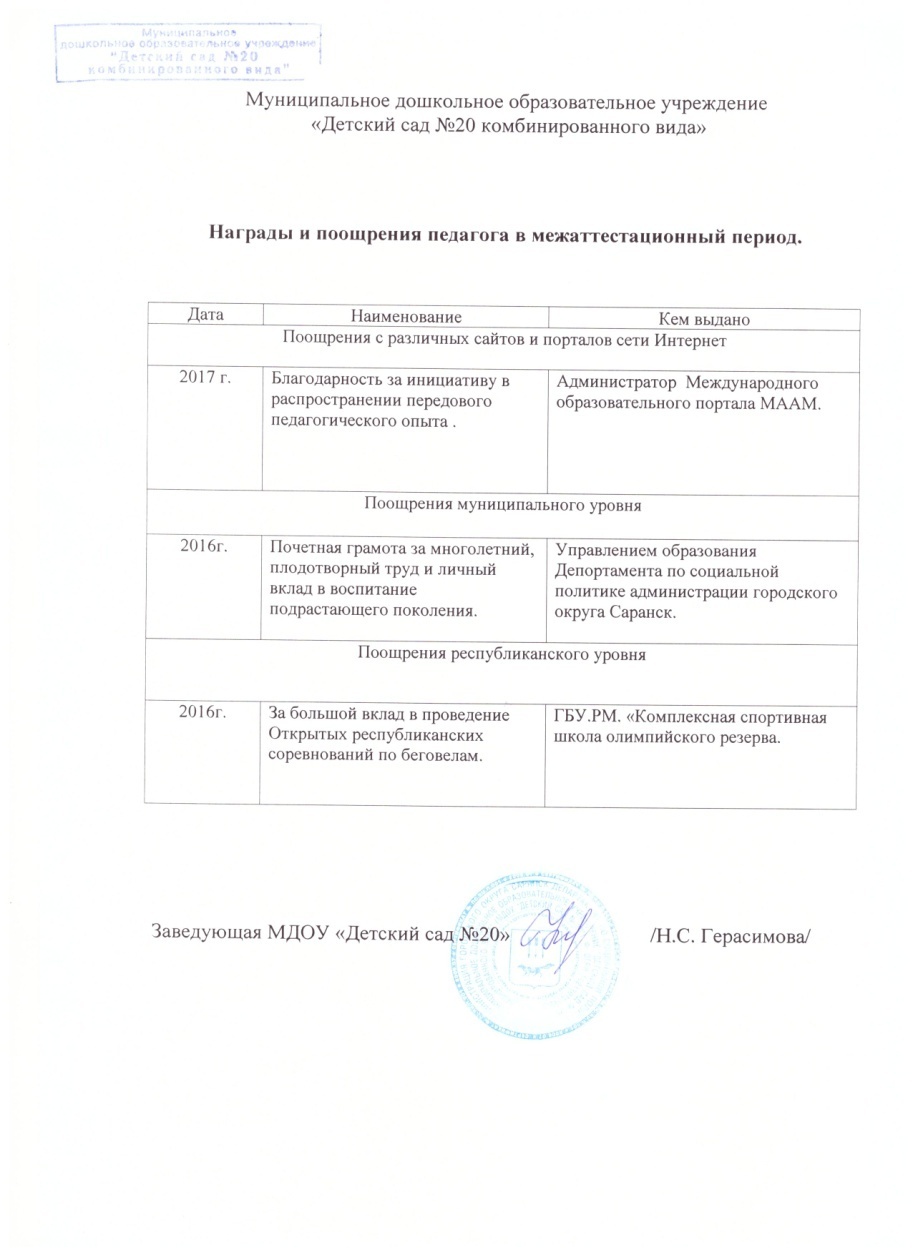 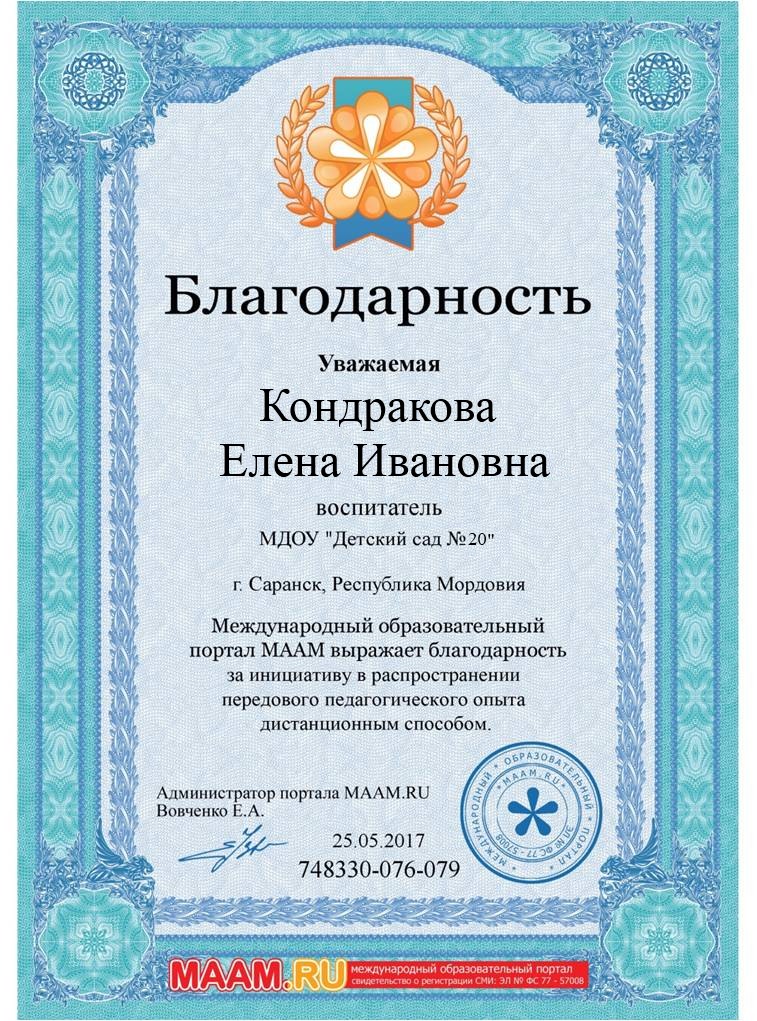 31
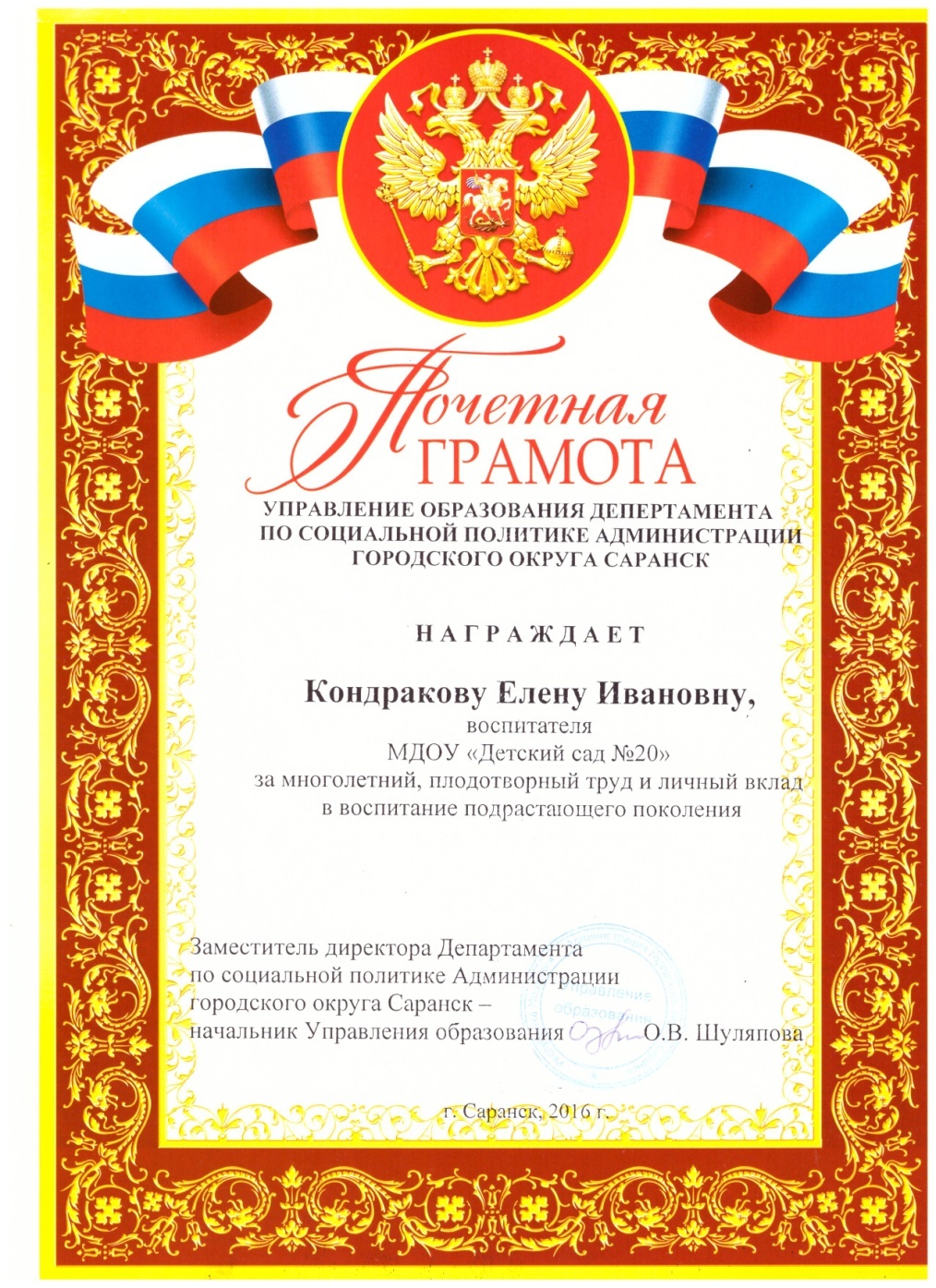 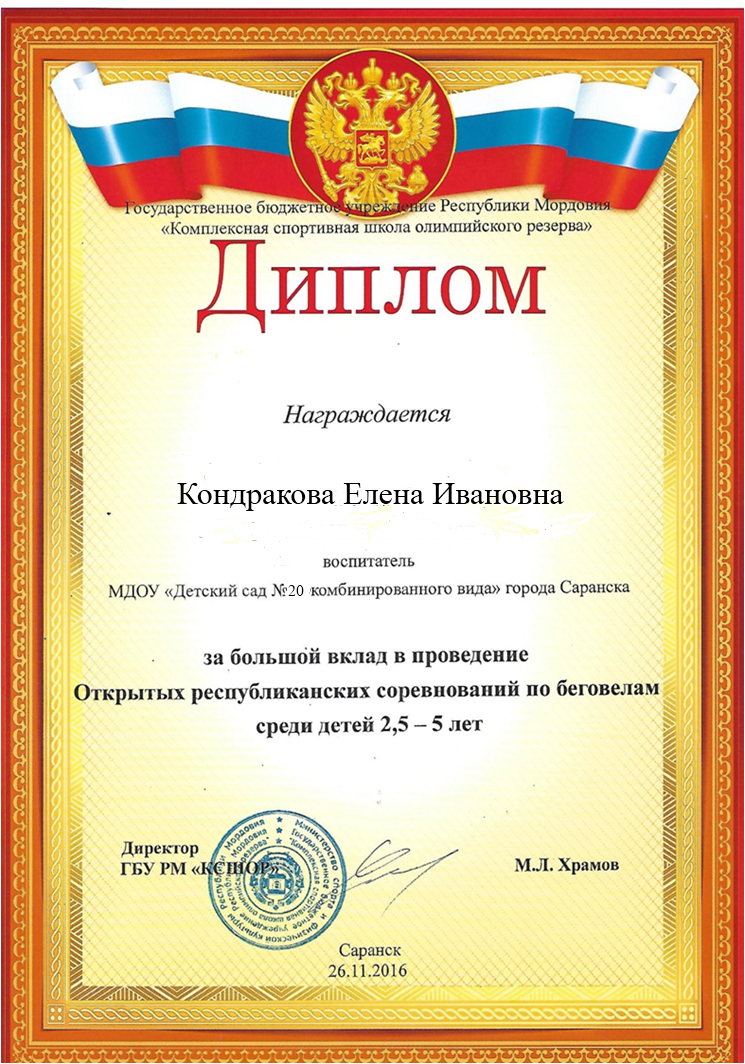 32